43.02.08 
«Сервис домашнего и коммунального хозяйства"
ПРОФЕССИОНАЛЬНЫЙ ЦИКЛ

УЧЕБНАЯ ЛИТЕРАТУРА
ОП.01 
СЕРВИСНАЯ ДЕЯТЕЛЬНОСТЬ
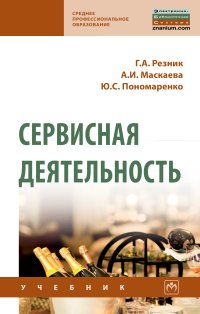 Резник Г. А. Сервисная деятельность : учебник / Г. А. Резник, А. И. Маскаева, Ю. С. Пономаренко. — Москва : ИНФРА-М, 2021. — 202 с. — (Среднее профессиональное образование). 

В учебнике раскрываются понятия, основополагающие для сервисной деятельности: сервис, потребность, услуга, сервисная информация, сервисный маркетинг. Особое внимание уделено особенностям развития современного сервисного обслуживания — информационному сервису, этике и психологии сервисной деятельности.
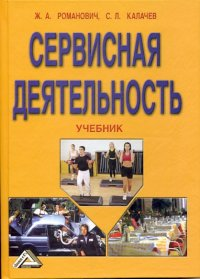 Романович Ж. А. Сервисная деятельность : учебник / Ж. А. Романович, С. Л. Калачев; под общ. ред. проф. Ж. А. Романовича. — 6-е изд., перераб. и доп. - Москва : Дашков и К, 2019. — 284 с. 

В учебнике основное внимание уделяется раскрытию таких вопросов, как роль и задачи сервисных услуг в производственной и непроизводственной сферах деятельности; сервисная деятельность как форма удовлетворения потребностей человека; качество сервисных услуг и эффективность сервисной деятельности предприятия; организация и оптимизация эффективного функционирования предприятий и др. Раскрывается целый ряд понятий и категорий сервисной деятельности: услуга, потребность в услуге, обслуживание, информационный сервис и т. д.
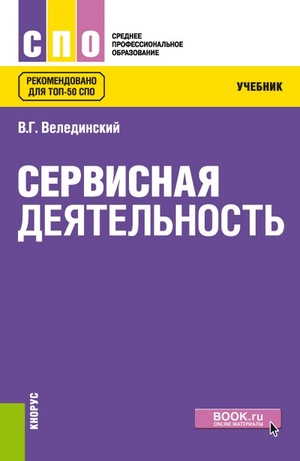 Велединский В. Г. Сервисная деятельность : учебник / В. Г. Велединский. — Москва : КноРус, 2023. — 191 с. — (Среднее профессиональное образование). 

Рассматриваются методологические и теоретические основы сервисной деятельности, особенности организаций и учреждений сферы сервиса, требования к персоналу сервисных организаций, взаимодействие персонала с потребителями услуг в процессе продажи и предоставления услуг, перспективные направления совершенствования сферы услуг в современных условиях. В издание включены материалы нормативно-правового характера с учетом высокой актуальности вопросов правового обеспечения сервисной деятельности.
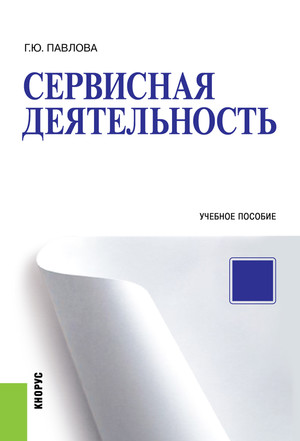 Павлова Г. Ю. Сервисная деятельность : учебное пособие / Г. Ю. Павлова. — Москва : КноРус, 2023. — 175 с. 

Cоставлено на основе требований государственного образовательного стандарта специальности «Социально-культурный сервис и туризм». Поможет студентам и специалистам туристско-рекреационной сферы ориентироваться в правилах работы и общения с работниками и потребителями социально-культурного сервиса и туризма. Раскрывается сущность сервисной деятельности на предприятиях, ее основные аспекты: психологический, эстетический, этический, правовой, организационно-технологический.
ОП.02 
МЕНЕДЖМЕНТ И УПРАВЛЕНИЕ ПЕРСОНАЛОМ В ЖИЛИЩНО-КОММУНАЛЬНОМ ХОЗЯЙСТВЕ
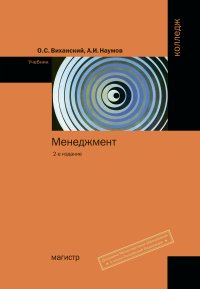 Виханский О. С. Менеджмент : учебник / О. С. Виханский, А. И. Наумов. — 6-e изд., перераб. и доп. — Москва : Магистр: НИЦ ИНФРА-М, 2022. — 288 с. — (Среднее профессиональное образование).

В учебнике освещается широкий круг вопросов менеджмента в деловой организации, функционирующей в конкурентной рыночной среде. Авторы не ограничиваются изложением теоретического взгляда на менеджмент, а описывают также реальную управленческую практику, ориентируя будущих руководителей на работу в сегодняшних динамичных, быстро меняющихся условиях.
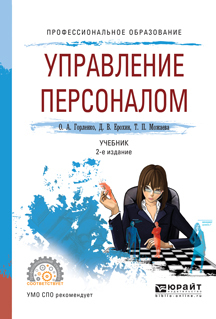 Горленко О. А.  Управление персоналом : учебник для СПО / О. А. Горленко, Д. В. Ерохин, Т. П. Можаева. — 2-е изд., испр. и доп. — Москва : Издательство Юрайт, 2023. — 217 с. — (Профессиональное образование). 

Настоящий учебник результат изучения и обобщения исследований известных авторов в области менеджмента человеческих ресурсов, нормативно-методических рекомендаций, а также оптимальных вариантов существующей практики управления персоналом. В учебнике рассматриваются теоретические и практические проблемы управления человеческими ресурсами организации. Подробно описываются методы и технологии, используемые в кадровом менеджменте с целью повышения эффективности управления персоналам. Учебник содержит логически обоснованную структуру, отражающую основные направления подготовки специалистов в области управления персоналом.
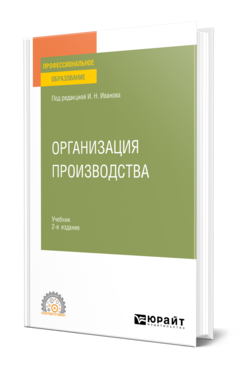 Организация производства : учебник для СПО / И. Н. Иванов [и др.]. — 2-е изд. — Москва : Издательство Юрайт, 2023. — 546 с. — (Профессиональное образование). 
Учебный курс содержит материалы, дающие комплексное представление о производственном менеджменте предприятия. Освещены теоретические и практические аспекты организации и управления производством, регламентации протекания производственных процессов. Рассмотрены особенности производственного планирования, управления материальными потоками и инновациями на предприятии, обеспечения его конкурентоспособности. Даны основы управления трудовыми ресурсами, организации труда и заработной платы. Представлена методика оценки результатов производственно-хозяйственной деятельности предприятия.
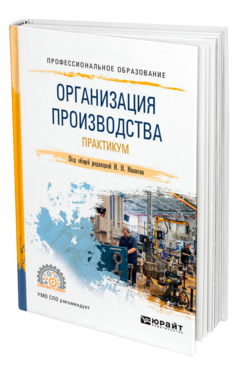 Организация производства. Практикум : учебное пособие для СПО / И. Н. Иванов [и др.] ; под общей редакцией И. Н. Иванова. — Москва : Издательство Юрайт, 2023. — 362 с. — (Профессиональное образование). 

Учебное пособие предназначено для практического закрепления теоретических положений по организации, планированию и управлению производством и трудовыми ресурсами, управлению качеством, логистическими процессами и инновациями, анализу результатов производственно-хозяйственной деятельности предприятия. Каждая глава практикума включает вопросы и задания для самопроверки, тестовые задания, темы рефератов и докладов. В большинстве глав рассматриваются конкретные производственные ситуации, приводятся примеры практических задач с решениями и ответами, что позволяет в полной мере освоить теоретический материал, научиться анализировать процессы, сопровождающие производственную деятельность предприятия, овладеть практическими управленческими навыками.
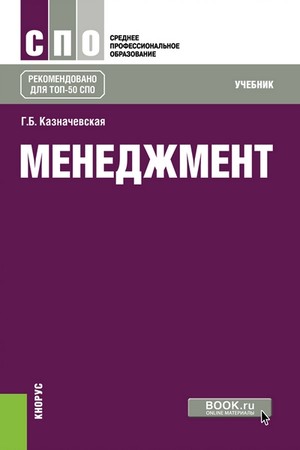 Казначевская Г. Б. Менеджмент : учебник / Г. Б. Казначевская. — Москва : КноРус, 2023. — 240 с. — (Среднее профессиональное образование). 

Рациональная структура учебника способствует легкому усвоению учебного материала. Рассмотрены актуальные проблемы менеджмента, основное внимание уделено управленческим функциям, формальному и неформальному взаимодействию работников в организации, деловому и управленческому общению, вопросам самоменеджмента.
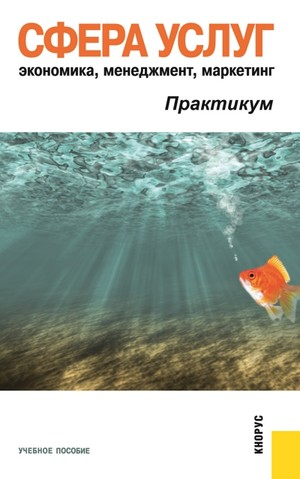 Хлебович Д. И. Сфера услуг: экономика, менеджмент, маркетинг. Практикум : учебное пособие / Д. И. Хлебович, В. Ю. Баганов, О. Н. Баева, Т. Д. Бурменко. — Москва : КноРус, 2022. — 422 с. 

Практикум логично продолжает учебное пособие в трех частях: «Сфера услуг: экономика», «Сфера услуг: менеджмент», «Сфера услуг: маркетинг». В него включены разнообразные задания (тесты, конкретные ситуации, творческие и практические задания, статьи для анализа и др.), позволяющие тренировать и развивать необходимые менеджерам навыки. Практикум носит прикладной характер, обогащает методическое сопровождение и междисциплинарные связи, формируя у студентов целостную систему знаний по взаимосвязанным дисциплинам.
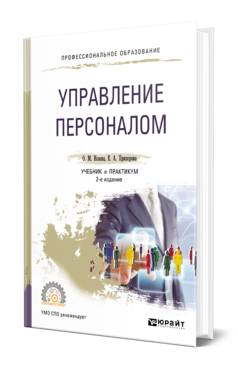 Исаева О. М. Управление персоналом : учебник и практикум для СПО / О. М. Исаева, Е. А. Припорова. — 2-е изд. — Москва : Юрайт, 2023. — 168 с. — (Профессиональное образование). 

В учебнике изложены основы управления персоналом. Описаны процессы планирования, поиска и подбора персонала, его адаптации, обучения, мотивации и оценки. Практикум содержит вопросы, практические и ситуационные задания, материалы для самостоятельной работы (разбор образцов резюме, опросники, методики и их интерпретации и пр.), тест по всему курсу.
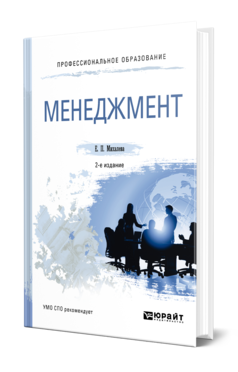 Михалева Е. П.  Менеджмент : учебное пособие для СПО / Е. П. Михалева. — 2-е изд., перераб. и доп. — Москва : Издательство Юрайт, 2023. — 191 с. — (Профессиональное образование). 

В настоящем издании изложены теоретические основы по курсу «Менеджмент». Учебный материал четко систематизирован, отражает как традиционные, так и современные подходы к изучению предмета, написан в доступной для понимания форме. Данное пособие хорошая база для изучения курса и подготовки к текущей и итоговой аттестации по дисциплине.
ОП.03 
ПРАВОВОЕ ОБЕСПЕЧЕНИЕ ПРОФЕССИОНАЛЬНОЙ ДЕЯТЕЛЬНОСТИ В ЖИЛИЩНО-КОММУНАЛЬНОМ ХОЗЯЙСТВЕ / СОЦИАЛЬНАЯ АДАПТАЦИЯ И ОСНОВЫ СОЦИАЛЬНО - ПРАВОВЫХ ЗНАНИЙ
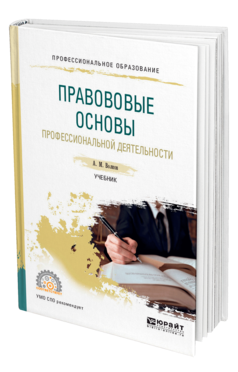 Волков А. М.  Правовые основы профессиональной деятельности : учебник для СПО / А. М. Волков. — Москва : Издательство Юрайт, 2023. — 345 с. — (Профессиональное образование).

В учебнике «Правововые основы профессиональной деятельности» излагаются ключевые понятия и категории современной юридической науки. Книга позволяет получить полные, системные знания, необходимые для успешного освоения других учебных юридических дисциплин. Исходя из традиционного представления о теории государства и теории права как единой отрасли науки и учебной дисциплины, автор в то же время стоит на позиции, согласно которой проблемы государства должны рассматриваться лишь в той мере, в какой это необходимо для более углубленного понимания сущности и предназначения права, механизмов его действия, создания, реализации.
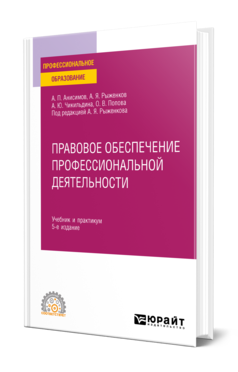 Анисимов А. П.  Правовое обеспечение профессиональной деятельности : учебник и практикум для СПО / А. П. Анисимов, А. Я. Рыженков, А. Ю. Чикильдина ; под редакцией А. Я. Рыженкова. — 6-е изд., перераб. и доп. — Москва : Издательство Юрайт, 2023. — 344 с. — (Профессиональное образование). 

Курс входит в образовательную программу подготовки студентов. В нем раскрываются основные понятия общей теории права и государства, а также отраслевых дисциплин. Особое внимание уделяется рассмотрению норм конституционного, гражданского, уголовного, трудового, экологического и иных отраслей права.
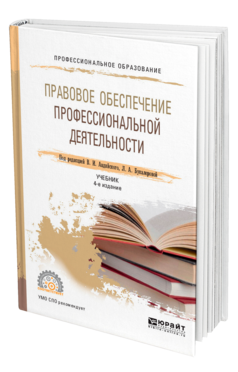 Правовое обеспечение профессиональной деятельности : учебник и практикум для СПО / А. П. Альбов [и др.] ; под общей редакцией А. П. Альбова, С. В. Николюкина. — 2-е изд. — Москва : Издательство Юрайт, 2023. — 458 с. — (Профессиональное образование). 

В учебнике представлены глубокие знания в области основных институтов права для последующего использования его возможностей в обеспечении и повышении эффективности экономической деятельности хозяйствующих субъектов и народного хозяйства страны в целом. Материал основан на новейших нормативных правовых актах Российской Федерации. Основной акцент сделан на тех законодательных актах, которые составляют правовую основу будущей профессиональной деятельности студентов-экономистов. После каждой главы в целях улучшения качества усвоения материала приведены вопросы и задания для самостоятельной подготовки, а также списки рекомендуемой литературы.
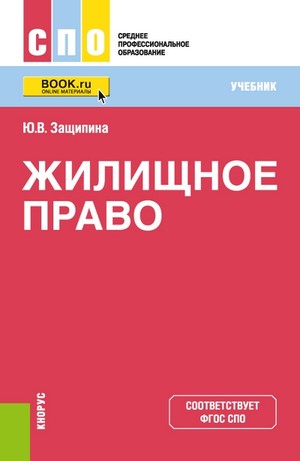 Защипина Ю. В. Жилищное право: учебник / Ю. В. Защипина. — Москва : Кнорус, 2022. — 224 с. — (Среднее профессиональное образование). 

В структурированной форме приведены все основные положения жилищного права, что дает возможность комплексно изучить его институты и проникнуть в правовую природу жилищных правоотношений. Изучаются нормы жилищного законодательства в повседневной жизни и документы правового характера, необходимые для реализации жилищных прав.
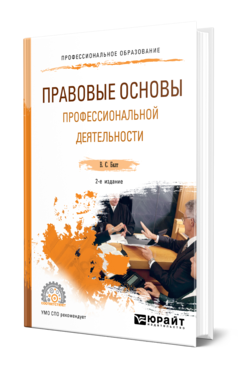 Бялт В. С.  Правовые основы профессиональной деятельности : учебное пособие для СПО / В. С. Бялт. — 3-е изд., испр. и доп. — Москва : Издательство Юрайт, 2023. — 303 с. — (Профессиональное образование). 

В учебном пособии рассматриваются вопросы, касающиеся основ теории государства, основ регулирования отношений в обществе посредством права, институтов правонарушения и юридической ответственности, а также основ различных отраслей российского права. Весь теоретический и нормативный материал представлен в виде схем.
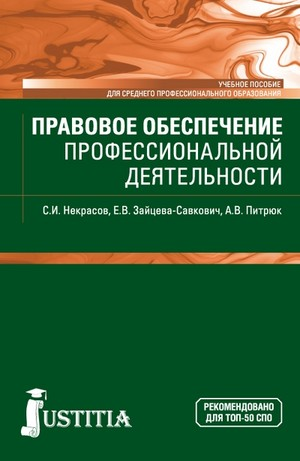 Некрасов С. И. Правовое обеспечение профессиональной деятельности : учебное пособие для СПО / С. И. Некрасов, Е. В. Зайцева-Савкович, А. В. Питрюк. — Москва : Юстиция, 2022. — 211 с. — (Среднее профессиональное образование). 

Кратко раскрывается содержание дисциплины «Правовое обеспечение профессиональной деятельности» с учетом последних изменений российского законодательства. Рассматриваются основные положения теории государства и права, характерные особенности международного права и российской системы права, базовые положения конституционного права Российской Федерации и их конкретизация в рамках отдельных отраслей права.
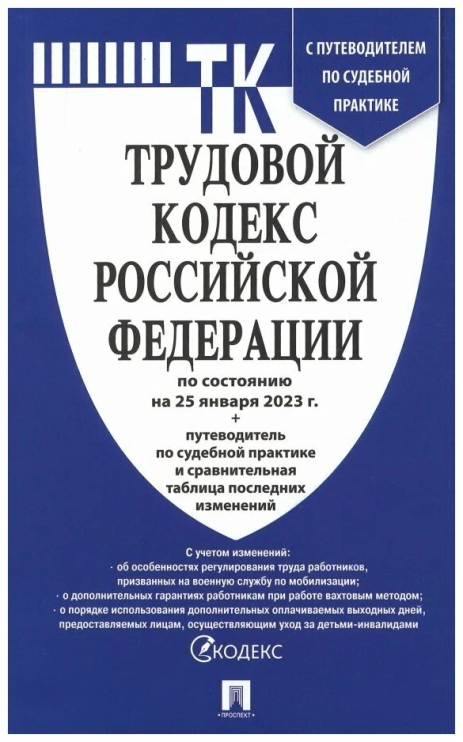 Российская Федерация. Законы. Трудовой кодекс Российской Федерации по состоянию на 25 января 2023 г. + путеводитель по судебной практике и сравнительная таблица изменений. — Москва : Проспект, 2023. — 320 с. 

Текст Кодекса сверен с официальным источником и приводится по состоянию на 25 января 2023 года. Издание учитывает все изменения, внесенные опубликованными в официальных источниках на дату подписания издания в печать федеральными законами.
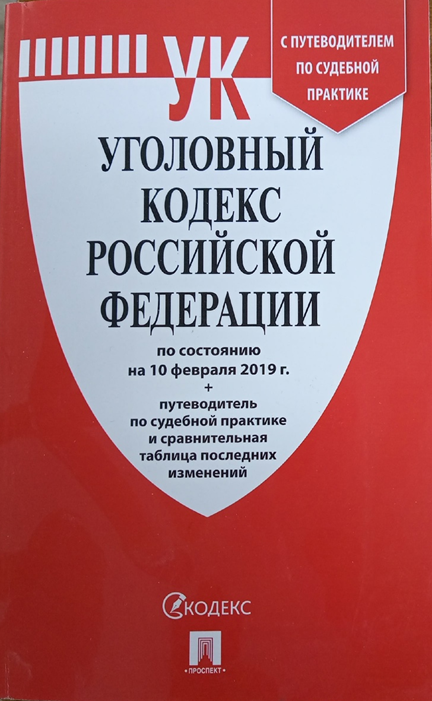 Российская Федерация. Законы. Уголовный кодекс Российской Федерации по состоянию на 10 февраля 2019 г. + путеводитель по судебной практике и сравнительная таблица последних изменений. – Москва : Проспект, 2019. – 336 с. 

Издание учитывает все изменения, внесенные опубликованными в официальных источниках на дату подписания издания в печать федеральными законами. Текст статей приводится на дату, обозначенную на обложке данной книги (дата актуализации).
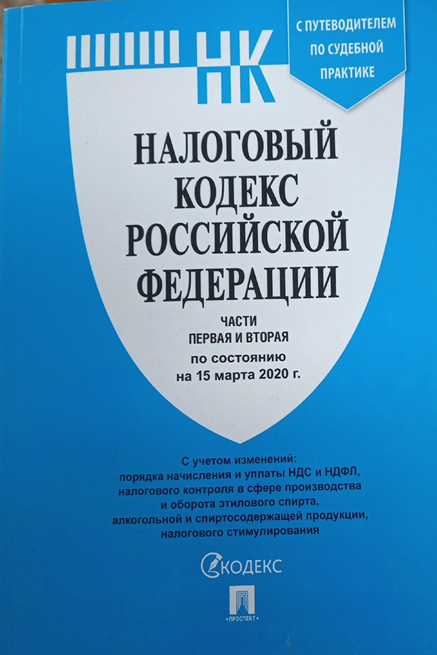 Российская Федерация. Законы. Налоговый кодекс Российской Федерации. Части 1 и 2 по состоянию на 15.03.2020 с путеводителем по судебной практике. – Москва : Проспект, 2020. – 1184 с. 

Издание учитывает все изменения, внесенные опубликованными в официальных источниках на дату подписания издания в печать федеральными законами. Текст статей приводится на дату, обозначенную на обложке данной книги (дата актуализации).
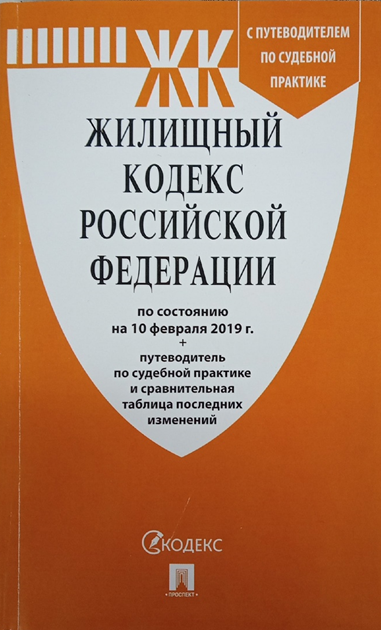 Российская Федерация. Законы. Жилищный кодекс Российской Федерации  по состоянию на 10 февраля 2019 г. + путеводитель по судебной практике и сравнительная таблица последних изменений. – Москва : Проспект, 2019. — 240 с. 

Текст Кодекса сверен с официальным источником и приводится по состоянию на 10 февраля 2019 года. 
Издание учитывает все изменения, внесенные опубликованными в официальных источниках на дату подписания издания в печать федеральными законами. Текст статей приводится на дату, обозначенную на обложке данной книги (дата актуализации).
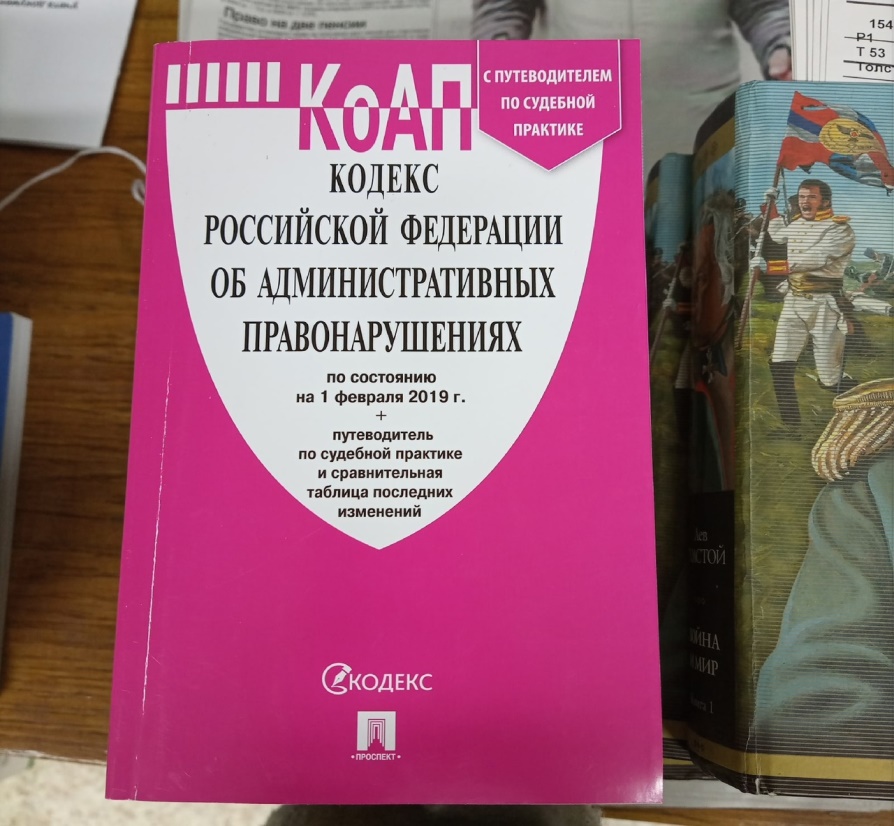 Российская Федерация. Законы. Кодекс Российской Федерации об административных правонарушениях по состоянию на 1 февраля 2019 г. + путеводитель по судебной практике и сравнительная таблица последних изменений. – Москва : Проспект, 2019. – 688  с.

Текст Кодекса сверен с официальным источником и приводится по состоянию на 1 февраля 2019 года. Издание учитывает все изменения, внесенные опубликованными в официальных источниках на дату подписания издания в печать федеральными законами.
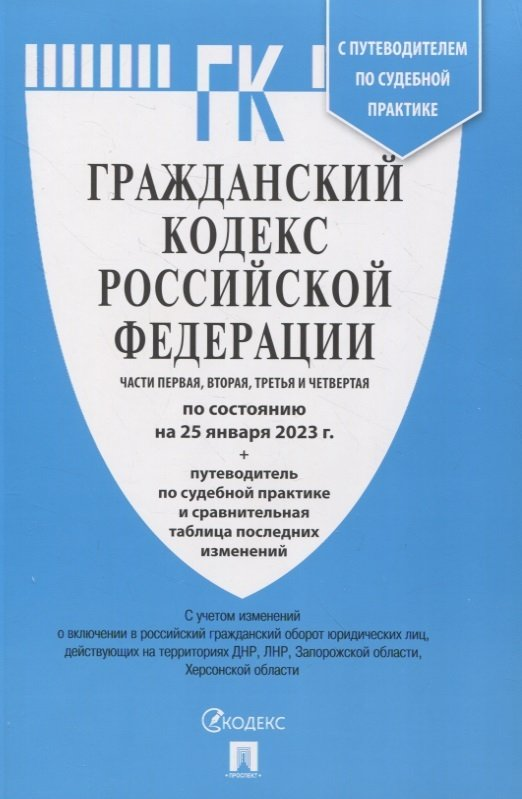 Российская Федерация. Законы. Гражданский кодекс Российской Федерации. Части 1, 2, 3, 4 по состоянию на 25 января 2023 г. + путеводитель по судебной практике и сравнительная таблица изменений. — Москва : Проспект, 2023. — 768 с. 

Текст Кодекса сверен с официальным источником и приводится по состоянию на 25 января 2023 года. Издание учитывает все изменения, внесенные опубликованными в официальных источниках на дату подписания издания в печать федеральными законами.
ОП.04 
ЭКОНОМИКА ОРГАНИЗАЦИИ В ЖИЛИЩНО-КОММУНАЛЬНОМ ХОЗЯЙСТВЕ
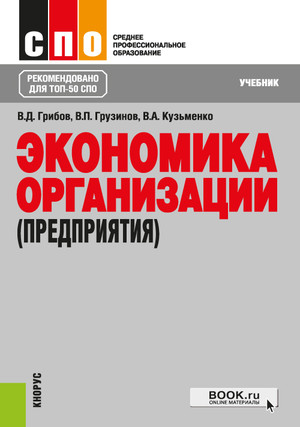 Грибов В. Д.  Экономика организации (предприятия) : учебник / В. Д. Грибов, В. П. Грузинов, В. А. Кузьменко. — Москва : КноРус, 2023. — 407 с. — (Среднее профессиональное образование). 

Изложены основные вопросы, связанные с деятельностью организации в условиях рыночных отношений. Рассмотрены механизм функционирования и организационно-правовые формы предприятий, вопросы организации производственного процесса, пути повышения качества продукции, роль основного и оборотного капитала. Освещены вопросы логистики, ценообразования, оплаты труда и управления финансами. Дан анализ экономических показателей в оценке эффективности работы предприятия. Уделено внимание принципам внешнеэкономической деятельности. Приведены вопросы для самопроверки и задания для самостоятельных расчетов.
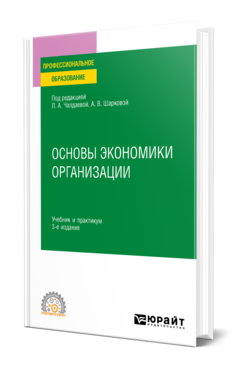 Основы экономики организации : учебник и практикум для СПО / Л. А. Чалдаева [и др.] ; под редакцией Л. А. Чалдаевой, А. В. Шарковой. — 3-е изд., перераб. и доп. — Москва : Издательство Юрайт, 2023. — 344 с. — (Профессиональное образование). 

Курс содержит подробно изложенный материал, который позволит получить целостное представление об устройстве экономики организации и ее роли в экономической системе страны. Изложение классических основ экономической теории сочетается с освещением актуальных проблем управления организацией: инновационно-инвестиционная, социально ответственная деятельность организации и др. Практикум, представленный как задачами с разбором решений, так и многочисленными заданиями для самостоятельного выполнения, позволит развить навыки, необходимые будущему управленцу.
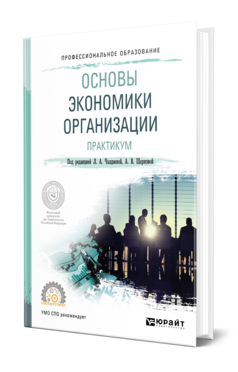 Основы экономики организации. Практикум : учебное пособие для СПО / Л. А. Чалдаева [и др.] ; под редакцией Л. А. Чалдаевой, А. В. Шарковой. — Москва : Издательство Юрайт, 2023. — 299 с. — (Профессиональное образование).

Каждая из 18 глав Практикума содержит введение с кратким изложением теоретического материала, задачи, тесты, практические задания с элементами исследовательского характера, открытые вопросы или вопросы для размышления, ситуационные задания. Особое внимание уделено кейсам и заданиям по работе со справочно-правовыми системами. После каждой главы приводится список нормативных документов и рекомендуемой литературы, позволяющий учащимся выполнить задания, закрепить теоретический материал и приобрести знания, навыки и опыт практического характера. В конце издания даны решения к задачам и ответы к тестам.
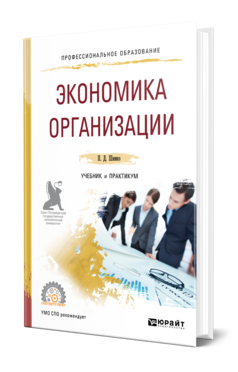 Шимко П. Д.  Экономика организации : учебник и практикум для СПО / П. Д. Шимко. — Москва : Издательство Юрайт, 2023. — 240 с. — (Профессиональное образование). 

В книге представлен расширенный курс экономической теории: впервые в отечественной учебной литературе курс микроэкономики ориентирован на менеджеров, принимающих конкретные решения на всех уровнях управления экономическими системами. Существенной особенностью учебника является оформление его в виде учебно-методического комплекса. Это дает студентам представление о содержании материала, который им предстоит изучить. Кроме того, в структуре каждой главы в соответствии с общепринятой мировой практикой выделены теоретическая часть, основные термины, вопросы для обсуждения, задачи прикладного характера, примеры их решения, а также рекомендуемая учебная литература.
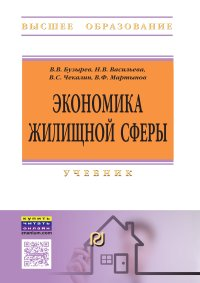 Экономика жилищной сферы : учебник / В. В. Бузырев, Н. В. Васильева, В. С. Чекалин и др., 2-е изд. — Москва : ИЦ РИОР, НИЦ ИНФРА-М, 2019. — 363 с. 

В учебнике рассмотрены экономические основы функционирования жилищной сферы, раскрыты вопросы воспроизводства жилищного фонда, отражены современные аспекты организации управления жилищным строительством и эксплуатацией жилищного фонда, изложено содержание жилищно-коммунальной реформы. Особое внимание уделено современным формам и методам финансирования жилищного строительства и эксплуатации жилищного фонда.
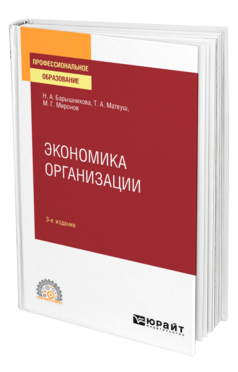 Барышникова Н. А.  Экономика организации : учебное пособие для СПО / Н. А. Барышникова, Т. А. Матеуш, М. Г. Миронов. — 3-е изд., перераб. и доп. — Москва : Издательство Юрайт, 2023. — 184 с. — (Профессиональное образование). 

В настоящем курсе изложены теоретические основы дисциплины «Экономика предприятия». Учебный материал четко систематизирован и структурирован, отражает как традиционные, так и современные подходы к изучению предмета, написан в доступной для понимания форме. Это хорошая база для изучения курса и подготовки к текущей и итоговой аттестации по дисциплине.
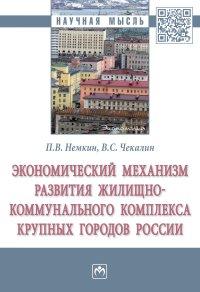 Немкин П. В. Экономический механизм развития жилищно-коммунального комплекса крупных городов России / П. В. Немкин, В. С. Чекалин. — Москва : НИЦ ИНФРА-М, 2020. — 124 с. 

Монография посвящена одной из основных инфраструктурных отраслей экономики крупных городов нашей страны. Излагаются основные задачи повышения эффективности системы жилищно-коммунального хозяйства крупных городов России, а также предлагаются конкретные мероприятия.
ОП.05 
ОСНОВЫ БУХГАЛТЕРСКОГО УЧЕТА В ЖИЛИЩНО-КОММУНАЛЬНОМ ХОЗЯЙСТВЕ
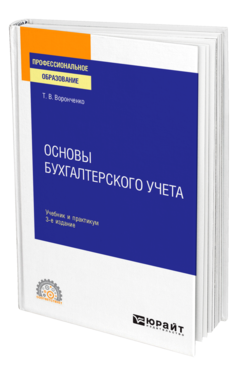 Воронченко Т. В.  Основы бухгалтерского учета : учебник и практикум для среднего профессионального образования / Т. В. Воронченко. — 4-е изд., перераб. и доп. — Москва : Издательство Юрайт, 2023. — 289 с. — (Профессиональное образование). 

В учебнике представлены основы бухгалтерского учета, исторические и методические аспекты его возникновения и развития. Особенностью издания является системный взгляд на предмет и метод учета и комплексный подход к рассмотрению их взаимосвязей и взаимозависимостей. В учебник включен практикум, содержащий задачи для практических (семинарских) занятий и самостоятельной работы студентов.
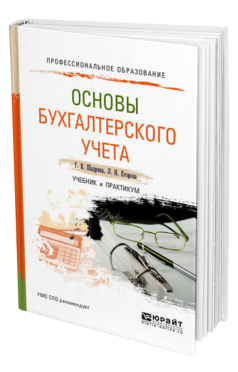 Шадрина Г. В.  Основы бухгалтерского учета : учебник и практикум для СПО / Г. В. Шадрина, Л. И. Егорова. — Москва : Издательство Юрайт, 2022. — 429 с. — (Профессиональное образование). 

Учебник удачно сочетает бухгалтерский учет и элементы экономического анализа. Такое сочетание поможет приобрести умения и навыки в области экономических явлений и процессов в их взаимосвязи и взаимозависимости, понять сущность бухгалтерского учета как информационной основы управления, а также даст представление о составе элементов финансовой информации. Проверить усвоение теоретического материала поможет практикум, включающий контрольные вопросы ко всем темам, практические примеры, тесты и расчетные задачи. Использовать практикум можно как на семинарских занятиях, так и для самостоятельной работы студента.
Документирование хозяйственных операций и ведение бухгалтерского учета имущества организации : учебник / коллектив авторов; под ред. У. Ю. Блиновой. — Москва : КноРус, 2023. — 304 с. — (Среднее профессиональное образование). 

Представлена информация о документировании хозяйственных операций, а также об основах синтетического и аналитического учета, особенностях учета и документирования денежных средств в кассе, на расчетных и специальных счетах в банке, основных средств, нематериальных активов, долгосрочных инвестиций, финансовых вложений, материально-производственных запасов, дебиторской и кредиторской задолженности. Раскрыты сущность документов и документооборота, двойной записи, описаны классификация документов, особенности аналитического и синтетического учета и применения Плана счетов бухгалтерского учета; особенности учета затрат по строительству объектов основных средств, вложений в научно-исследовательские, опытно-конструкторские и технологические работы.
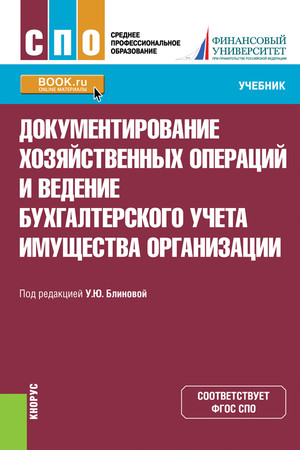 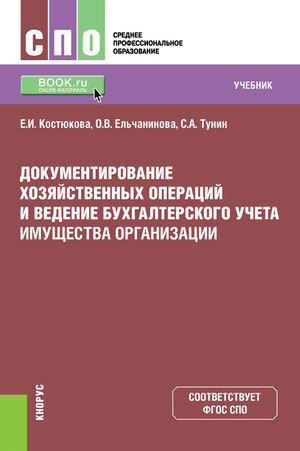 Костюкова Е. И. Документирование хозяйственных операций и ведение бухгалтерского учета имущества организации : учебник / Е. И. Костюкова, С. А. Тунин, О. В. Ельчанинова. — Москва : КноРус, 2022 — 159 с. — (Cреднее профессиональное образование). 

Предназначен для изучения организации бухгалтерского учета, содержит опорный конспект по темам, вопросы для всех видов опросов и самопроверки знаний студентов при самостоятельной подготовке к итоговому контролю знаний.
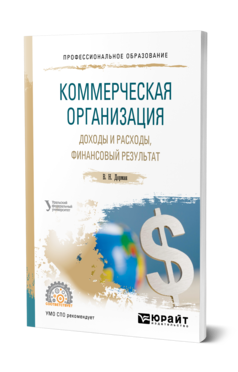 Дорман В. Н.  Коммерческая организация: доходы и расходы, финансовый результат : учебное пособие для СПО / В. Н. Дорман. — Москва : Издательство Юрайт, 2023. — 101 с. — (Профессиональное образование). 

Учебное пособие содержит теоретический материал о доходах и расходах коммерческой организации и формировании финансового результата деятельности, материалы для практических занятий и самостоятельной работы студентов, вопросы для самопроверки в форме тестов по темам «Расходы организации. Себестоимость продукции», «Цены и ценообразование», «Доходы коммерческой организации», «Финансовый результат предприятия. Прибыли и убытки».
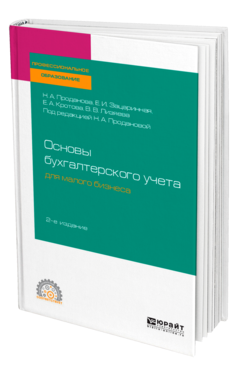 Основы бухгалтерского учета для малого бизнеса : учебное пособие для СПО / Н. А. Проданова, Е. И. Зацаринная, Е. А. Кротова, В. В. Лизяева ; под редакцией Н. А. Продановой. — 2-е изд., перераб. и доп. — Москва : Издательство Юрайт, 2023. — 220 с. — (Профессиональное образование). 

В курсе раскрываются особенности нормативного-правового регулирования деятельности субъектов малого бизнеса, их функционирования, которые влияют как на организацию, так и методологию бухгалтерского учета. Рассматриваются основы ведения бухгалтерского учета на предприятиях малого бизнеса. Подробно описываются особенности ведения учета финансово-хозяйственной деятельности организации. Рассматривается порядок определения льгот, и указываются формы бухгалтерского учета, которые используются при учете на малых предприятиях. В курсе рассматривается анализ финансовой деятельности.
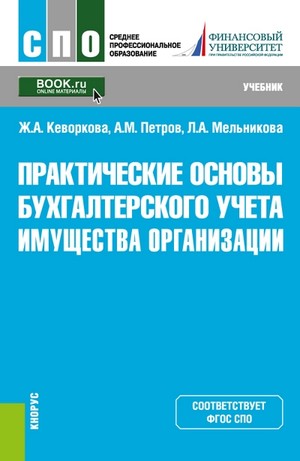 Кеворкова Ж. А. Практические основы бухгалтерского учета имущества организации : учебник / Ж. А. Кеворкова, А. М. Петров, Л. А. Мельникова. — Москва : КноРус, 2023. — 255 с. — (Cреднее профессиональное образование). 

Изложены основные положения бухгалтерского учета, отвечающие требованиям современного российского законодательства. Содержание ориентировано на применение в деятельности экономических субъектов программного продукта «1С: Предприятие. Бухгалтерия 8.3». Приведенные практико-ориентированные задания позволят студентам получить теоретические знания и практические навыки, которые они смогут использовать в дальнейшей профессиональной деятельности.
Захаров И. В.  Бухгалтерский учет и анализ : учебник для СПО/ И. В. Захаров, И. М. Дмитриева, О. Н. Тарасова ; под редакцией И. М. Дмитриевой. — 2-е изд., испр. и доп. — Москва : Издательство Юрайт, 2023. — 415 с.  — (Профессиональное образование). 

В доступной и ясной форме рассмотрены сущность и роль анализа хозяйственной деятельности организаций, основы теории экономического анализа, приемы и способы его проведения, информационная база. На многочисленных примерах показана методика анализа использования основных фондов, оборотных средств и трудовых ресурсов организации. Представлена система показателей оценки эффективности использования экономических ресурсов организации. Особое внимание уделено описанию методов бухгалтерского учета, раскрытию порядка учета имущества и обязательств экономических субъектов. Все материалы изложены в соответствии с положениями действующей нормативной правовой базы и проиллюстрированы на практических примерах. Для лучшего усвоения материала разработаны контрольные вопросы и задания.
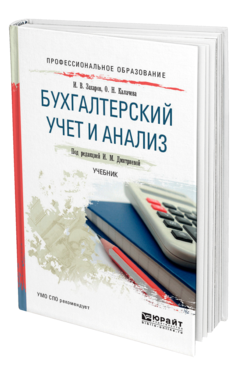 ОП.06 
ОХРАНА ТРУДА В ЖИЛИЩНО-КОММУНАЛЬНОМ ХОЗЯЙСТВЕ
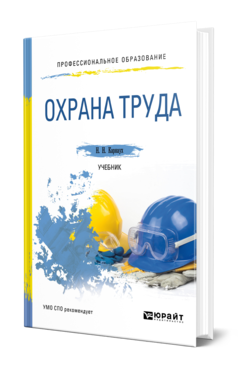 Карнаух Н. Н.  Охрана труда : учебник для СПО / Н. Н. Карнаух. — Москва : Издательство Юрайт, 2023. — 343 с. — (Профессиональное образование). 

В учебнике рассмотрены вопросы правового и организационного обеспечения охраны труда, оценка состояния условий труда, безопасность производственного оборудования и технологических процессов. С учетом нормативных актов, действующих в Российской Федерации, и международных стандартов освещены методы и средства защиты работника от опасностей технических систем и процессов, экобиозащитная и противопожарная техника. В издании также раскрыты основные вопросы, касающиеся экономики охраны труда. В структуру учебника включены вопросы и задания для самоконтроля, перечень основных законодательных и иных нормативных правовых актов по охране труда и безопасности производства.
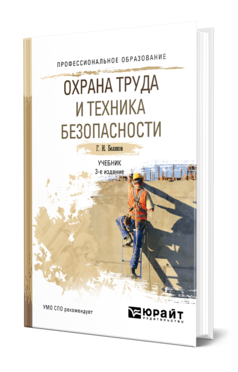 Беляков Г. И.  Охрана труда и техника безопасности : учебник для СПО / Г. И. Беляков. — 3-е изд., перераб. и доп. — Москва : Издательство Юрайт, 2023. — 404 с. — (Профессиональное образование). 

В учебнике рассмотрены организационно-правовые вопросы, производственная санитария, техника безопасности, пожарная безопасность, безопасность в чрезвычайных ситуациях, доврачебная помощь пострадавшим при несчастных случаях. Автор имеет многолетний практический опыт, связанный с надзором и контролем состояния охраны труда на предприятиях, поэтому данный учебник при наличии исчерпывающего теоретического материала снабжен реальными примерами из надзорной практики, анализом допускаемых нарушений, примерами несчастных случаев.
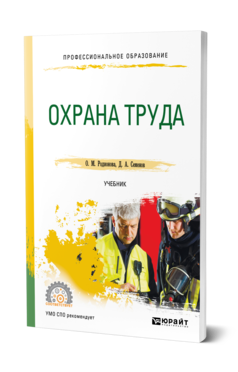 Родионова О. М.  Охрана труда : учебник для СПО / О. М. Родионова, Д. А. Семенов. — Москва : Издательство Юрайт, 2023. — 113 с. — (Профессиональное образование). 

В учебнике рассматриваются нормативные основы охраны труда с учетом вновь принятых законодательных актов, излагаются основные методы оценки условий труда на рабочих местах, как применяющиеся в настоящее время, так и находящиеся в разработке, что может представлять интерес для студентов, собирающихся посвятить охране труда свою предстоящую трудовую деятельность. Большое внимание уделяется практическим заданиям, составленным авторами к главам первого раздела и помогающим читателю применить полученные знания в решении ситуационных задач, проведении аналитических разборов чрезвычайных ситуаций, выполнении практических и лабораторных работ.
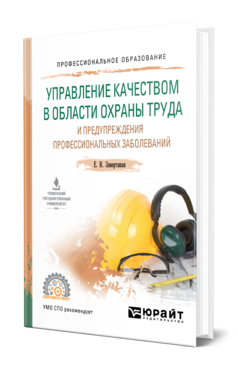 Завертаная Е. И.  Управление качеством в области охраны труда и предупреждения профессиональных заболеваний : учебное пособие для СПО / Е. И. Завертаная. — Москва : Издательство Юрайт, 2023. — 307 с. — (Профессиональное образование). 

В учебном пособии рассматриваются некоторые аспекты в организации системы управления безопасностью персонала в процессе труда и охраны здоровья на рабочем месте в соответствии с современными международными и национальными стандартами. В конце каждой главы имеются вопросы для самоконтроля. Издание также оснащено практикумом, глоссарием и приложениями.
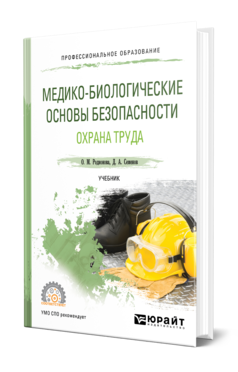 Родионова О. М.  Медико-биологические основы безопасности. Охрана труда : учебник для СПО / О. М. Родионова, Д. А. Семенов. — Москва : Издательство Юрайт, 2023. — 441 с. — (Профессиональное образование). 

Учебник представляет широкий спектр биологических, социальных, медицинских и других аспектов жизнедеятельности современного человека, представленных с учетом экологических факторов. В учебнике рассматриваются нормативные основы охраны труда с учетом вновь принятых законодательных актов, излагаются основные методы оценки условий труда на рабочих местах как применяющиеся в настоящее время, так и находящиеся в разработке, что может представлять интерес для студентов, собирающихся посвятить охране труда свою предстоящую трудовую деятельность. Большое внимание уделяется практическим заданиям, составленным авторами к главам первого раздела и помогающим читателю применить полученные знания в решении ситуационных задач, проведении аналитических разборов чрезвычайных ситуаций, выполнении практических и лабораторных работ.
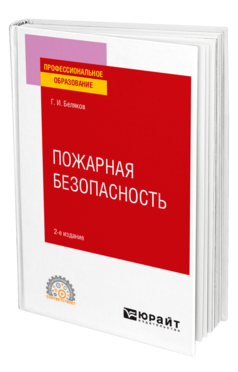 Беляков Г. И.  Пожарная безопасность : учебное пособие для СПО / Г. И. Беляков. — 2-е изд. — Москва : Издательство Юрайт, 2023. — 143 с. — (Профессиональное образование). 

В учебном пособии рассмотрены вопросы пожарной безопасности. Автор имеет многолетний практический опыт, связанный с надзором и контролем состояния охраны труда на предприятиях, поэтому данное пособие при наличии исчерпывающего теоретического материала снабжено реальными примерами из надзорной практики, анализом допускаемых нарушений, примерами несчастных случаев. Пособие написано в полном соответствии с требованиями действующих нормативных документов, технических регламентов, СанПиНов, ГОСТов. Составлены контрольные вопросы, которые помогут студентам проверить усвоение материала.
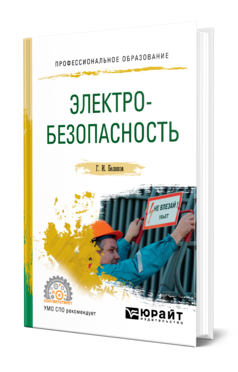 Беляков Г. И.  Электробезопасность : учебное пособие для СПО / Г. И. Беляков. — Москва : Издательство Юрайт, 2023. — 125 с. — (Профессиональное образование). 

 В учебном пособии рассмотрены вопросы электробезопасности. Автор имеет многолетний практический опыт, связанный с надзором и контролем состояния охраны труда на предприятиях, поэтому данное пособие при наличии исчерпывающего теоретического материала снабжено реальными примерами из надзорной практики, анализом допускаемых нарушений, примерами несчастных случаев. Пособие написано в полном соответствии с требованиями действующих нормативных документов, технических регламентов, СанПиНов, ГОСТов. Составлены контрольные вопросы, которые помогут студентам проверить усвоение материала.
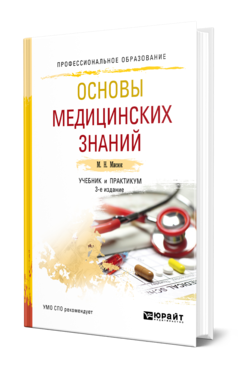 Мисюк М. Н.  Основы медицинских знаний : учебник и практикум для СПО / М. Н. Мисюк. — 3-е изд., перераб. и доп. — Москва : Издательство Юрайт, 2023. — 499 с. — (Профессиональное образование). 

В курсе освещаются теоретические основы, причины возникновения и развития основных заболеваний человека, их современная классификация, подходы к лечению и способы профилактики. Рассматриваются медико-гигиенические аспекты здорового образа жизни. Особое внимание уделяется комплексу профилактических мер по нераспространению инфекций в детском коллективе, предупреждению детского травматизма и других неотложных состояний и заболеваний с целью сохранения и укрепления здоровья подрастающего поколения.
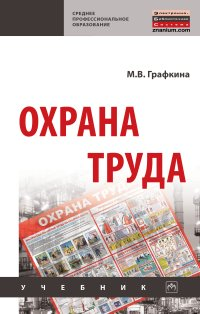 Графкина М. В. Охрана труда : учебное пособие / М. В. Графкина. — 2-е изд., перераб. и доп. — Москва: ФОРУМ : ИНФРА-М, 2023. — 212 с. — (Среднее профессиональное образование). 

Учебник содержит сведения о правовых, нормативных, организационных, технических основах охраны труда; об идентификации опасных и вредных факторов; о воздействии различных негативных факторов на здоровье человека. Раскрыты методы и средства защиты человека от воздействия вредных и опасных производственных факторов.
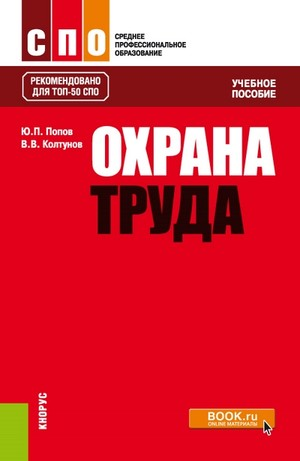 Попов Ю. П. Охрана труда : учебное пособие / Ю. П. Попов, В. В. Колтунов. — Москва : КноРус, 2023. — 225 с. — (Среднее профессиональное образование). 

Приведены правовые, организационные и технические вопросы охраны труда на промышленных производствах. Основное внимание уделено особенностям обеспечения безопасных условий труда на рабочем месте (безопасности оборудования рабочего места, обеспечению гигиенических и санитарных норм технологического производства и общезаводских систем, методам и средствам коллективной и индивидуальной защиты персонала, пожарной безопасности). Построено исходя из системы государственных нормативных актов и технических правил.
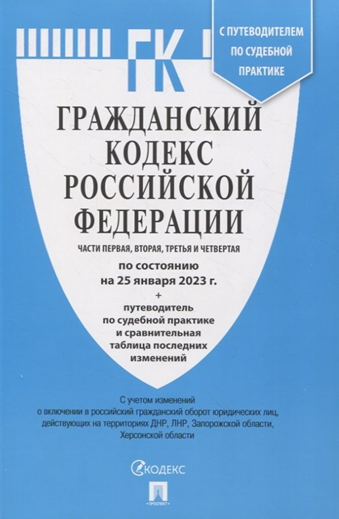 Российская Федерация. Законы. Гражданский кодекс Российской Федерации. Части 1, 2, 3, 4 по состоянию на 25 января 2023 г. + путеводитель по судебной практике и сравнительная таблица изменений. — Москва : Проспект, 2023. — 768 с. 

Текст Кодекса сверен с официальным источником и приводится по состоянию на 25 января 2023 года. Издание учитывает все изменения, внесенные опубликованными в официальных источниках на дату подписания издания в печать федеральными законами.
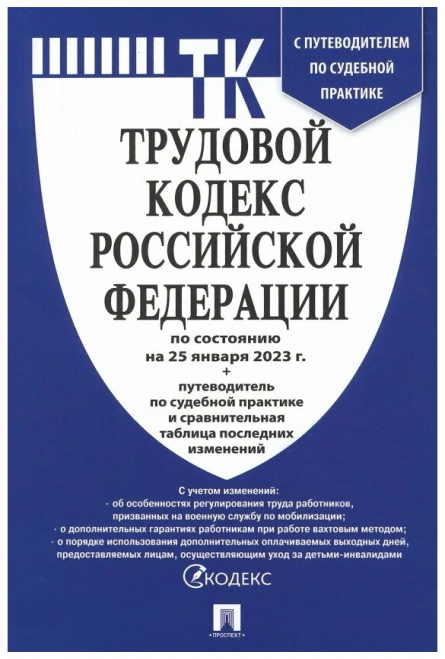 Российская Федерация. Законы. Трудовой кодекс Российской Федерации по состоянию на 25 января 2023 г. + путеводитель по судебной практике и сравнительная таблица изменений. — Москва : Проспект, 2023. — 320 с. 

Текст Кодекса сверен с официальным источником и приводится по состоянию на 25 января 2023 года. Издание учитывает все изменения, внесенные опубликованными в официальных источниках на дату подписания издания в печать федеральными законами.
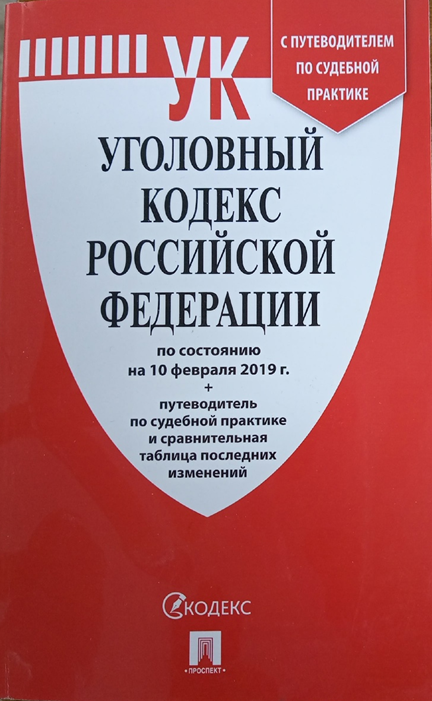 Российская Федерация. Законы. Уголовный кодекс Российской Федерации по состоянию на 10 февраля 2019 г. + путеводитель по судебной практике и сравнительная таблица последних изменений. – Москва : Проспект, 2019. – 336 с. 

Издание учитывает все изменения, внесенные опубликованными в официальных источниках на дату подписания издания в печать федеральными законами. Текст статей приводится на дату, обозначенную на обложке данной книги (дата актуализации).
ОП.07 БЕЗОПАСНОСТЬ ЖИЗНЕДЕЯТЕЛЬНОСТИ
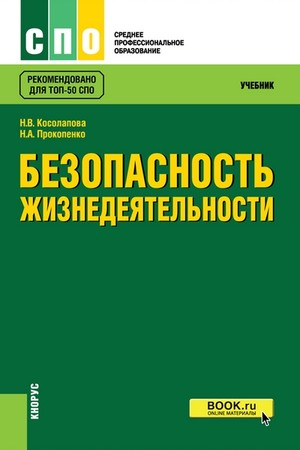 Косолапова Н. В. Безопасность жизнедеятельности : учебник / Н. В. Косолапова, Н. А. Прокопенко. — Москва : КНОРУС, 2023. — 192 с. — (Среднее профессиональное образование). 

Рассмотрены особенности и негативные факторы среды обитания современного человека. Содержатся сведения о причинах возникновения чрезвычайных ситуаций различного происхождения, их последствиях и профилактике, о действующей в Российской Федерации системе защиты населения и территорий в условиях мирного и военного времени, о структуре, функционировании и традициях Вооруженных Сил Российской Федерации. Особое внимание уделено организации здорового образа жизни человека как важнейшего фактора физического и творческого долголетия. Подробно освещаются правила оказания первой медицинской помощи пострадавшим в условиях чрезвычайных ситуаций.
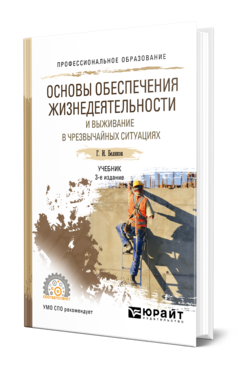 Беляков Г. И.  Основы обеспечения жизнедеятельности и выживание в чрезвычайных ситуациях : учебник для СПО / Г. И. Беляков. — 3-е изд., перераб. и доп. — Москва : Издательство Юрайт, 2023. — 354 с. — (Профессиональное образование). 

В учебнике рассмотрены организационно-правовые вопросы, производственная санитария, техника безопасности, пожарная безопасность, безопасность в чрезвычайных ситуациях, доврачебная помощь пострадавшим при несчастных случаях. Автор имеет многолетний практический опыт, связанный с надзором и контролем состояния охраны труда на предприятиях, поэтому данный учебник при наличии исчерпывающего теоретического материала снабжен реальными примерами из надзорной практики, анализом допускаемых нарушений, примерами несчастных случаев.
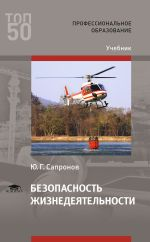 Сапронов Ю. Г. Безопасность жизнедеятельности : учебник / Ю. Г. Сапронов. — 3-е изд., стер. — Москва : ИЦ Академия, 2019. — 336 с.  — (Профессиональное образование). 

Изложены сведения о чрезвычайных ситуациях. Описаны мероприятия по защите населения и персонала предприятий от поражающих факторов. Дано представление о необходимом минимуме медицинских знаний для оказания первой доврачебной медицинской помощи пострадавшим в чрезвычайных ситуациях в результате возникновения несчастного случая на производстве или в других условиях. Уделено внимание порядку и правилам оказания первой помощи пострадавшим. Приведены основные сведения об обороне государства, Вооруженных Силах Российской Федерации, воинской обязанности и военной службе как особом виде федеральной государственной службы. Освещены вопросы организации и содержания допризывной подготовки учащейся молодежи к военной службе.
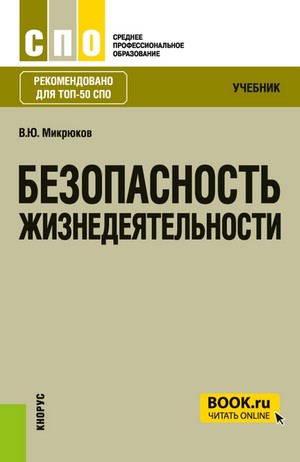 Микрюков В. Ю. Безопасность жизнедеятельности : учебник / В. Ю. Микрюков. — Москва : Кнорус, 2023. — 382 с. — (Среднее профессиональное образование). 

Состоит из двух разделов: в первом содержатся сведения о единой государственной системе предупреждения и ликвидации чрезвычайных ситуаций в Российской Федерации, об организации гражданской обороны России, оружии массового поражения и защите от него, о защите при чрезвычайных ситуациях природного, техногенного, экологического и социального характера. Во втором разделе приведена информация о составе и организационной структуре Вооруженных Сил Российской Федерации, системе комплектования, управления и руководства ими, воинской обязанности и порядке прохождения военной службы, а также материал по уставам ВС РФ, огневой, строевой и медико-санитарной подготовке.
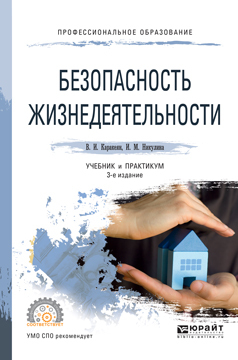 Каракеян В. И.  Безопасность жизнедеятельности : учебник и практикум для СПО / В. И. Каракеян, И. М. Никулина. — 3-е изд., перераб. и доп. — Москва : Издательство Юрайт, 2022. — 313 с. — (Профессиональное образование). 

В третьем издании учебника обобщены научные и практические достижения в области безопасности жизнедеятельности в техносфере. Значительное внимание уделено методам идентификации опасностей техносферы, оценке их влияния на человека, средствам и способам создания безопасных технических систем и технологий, защите населения и объектов экономики в чрезвычайных ситуациях, а также организационно-правовым и экономическим аспектам безопасности жизнедеятельности. Обновлены ссылки на законодательные и нормативные документы, добавлены иллюстративный материал и расчетные задачи с примерами решений.
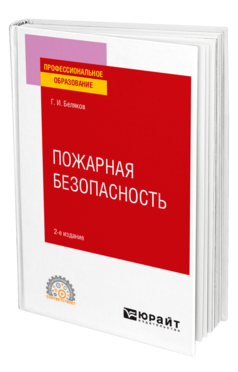 Беляков Г. И.  Пожарная безопасность : учебное пособие для СПО / Г. И. Беляков. — 2-е изд. — Москва : Издательство Юрайт, 2022. — 143 с. — (Профессиональное образование). 

В учебном пособии рассмотрены вопросы пожарной безопасности. Автор имеет многолетний практический опыт, связанный с надзором и контролем состояния охраны труда на предприятиях, поэтому данное пособие при наличии исчерпывающего теоретического материала снабжено реальными примерами из надзорной практики, анализом допускаемых нарушений, примерами несчастных случаев. Пособие написано в полном соответствии с требованиями действующих нормативных документов, технических регламентов, СанПиНов, ГОСТов. Составлены контрольные вопросы, которые помогут студентам проверить усвоение материала.
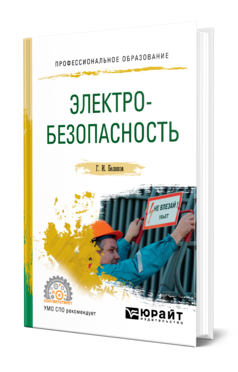 Беляков Г. И.  Электробезопасность : учебное пособие для СПО / Г. И. Беляков. — Москва : Издательство Юрайт, 2023. — 125 с. — (Профессиональное образование). 

 В учебном пособии рассмотрены вопросы электробезопасности. Автор имеет многолетний практический опыт, связанный с надзором и контролем состояния охраны труда на предприятиях, поэтому данное пособие при наличии исчерпывающего теоретического материала снабжено реальными примерами из надзорной практики, анализом допускаемых нарушений, примерами несчастных случаев. Пособие написано в полном соответствии с требованиями действующих нормативных документов, технических регламентов, СанПиНов, ГОСТов. Составлены контрольные вопросы, которые помогут студентам проверить усвоение материала.
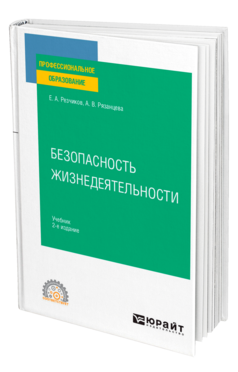 Резчиков Е. А.  Безопасность жизнедеятельности : учебник для СПО / Е. А. Резчиков, А. В. Рязанцева. — 2-е изд., перераб. и доп. — Москва : Издательство Юрайт, 2023. — 639 с. — (Профессиональное образование). 

Данный курс посвящен вопросам, связанным с обеспечением безопасного и комфортного взаимодействия человека со средой обитания, безопасностью системы «человек — машина», созданием оптимальной производственной среды и защитой населения в чрезвычайных ситуациях. При реализации этого подхода рассмотрены опасности для здоровья и жизни человека, особенности восприятия этих опасностей человеком, обеспечение безопасности человека, а также вопросы управления, в том числе экономическая составляющая безопасности жизнедеятельности. В курсе приведены основные положения федеральных законов и других нормативных документов, регламентирующих обеспечение безопасности.
Косолапова Н. В. Безопасность жизнедеятельности. Практикум : учебное пособие / Н. В. Косолапова, Н. А. Прокопенко. — Москва : Кнорус, 2023. — 156 с. — (Среднее профессиональное образование).

Представлен комплекс заданий для выполнения практических работ по основным разделам дисциплины «Безопасность жизнедеятельности». Рассмотрены модели поведения в чрезвычайных ситуациях природного и техногенного характера. Большое внимание отводится освоению основных приемов применения первичных средств пожаротушения, изучению методов и средств дозиметрического контроля радиоактивного заражения и облучения, использованию средств индивидуальной защиты от поражающих факторов ЧС мирного и военного времени, освоению основных приемов оказания первой помощи при кровотечениях, изучению и освоению основных способов выполнения искусственного дыхания. Представлена методика расчета количественной и качественной оценки питания по энергетической ценности и составу питательных веществ потребляемых продуктов и расчета суточного расхода энергии для студентов с целью организации рационального питания и здорового образа жизни.
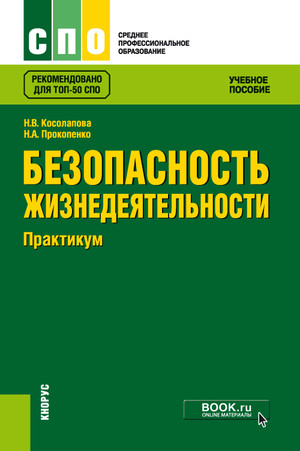 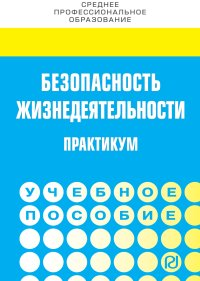 Бондаренко В. А. Безопасность жизнедеятельности. Практикум : учебное пособие / В. А. Бондаренко, С. И. Евтушенко, В. А. Лепихова. — Москва : ИЦ РИОР, НИЦ ИНФРА-М, 2023. — 150 с. — (Среднее профессиональное образование).

В данном пособии приводятся примеры выполнения практических работ, а также методики расчетов последствий от стихийных бедствий и чрезвычайных ситуаций различного характера (геологического, гидрологического, метеорологического, техногенного и др.). В целях обеспечения методического единства с теоретической частью курса даны тестовые вопросы по самоконтролю.
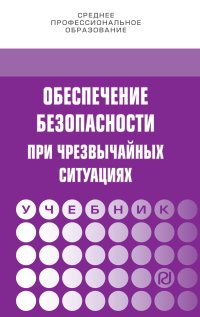 Обеспечение безопасности при чрезвычайных ситуациях : учебник / В. А. Бондаренко, С. И. Евтушенко, В. А. Лепихова [и др.]. — 2-е изд. — Москва : РИОР : Инфра-М, 2022. — 224 с. — (Среднее профессиональное образование). 

Рассмотрены основные положения и организация гражданской обороны, приведена структура Единой государственной системы предупреждения и ликвидации чрезвычайных ситуаций (РСЧС), вопросы зашиты и порядка действия населения при природных и техногенных чрезвычайных ситуациях (ЧС). Отдельные главы посвящены экологическим и социально-политическим ЧС, основам военной службы и обороны государства, общим сведениям о ранах, способах остановки кровотечения, а также порядку и правилам оказания первой помощи пострадавшим.
ПМ.01 
ОБЕСПЕЧЕНИЕ РАБОТ ПО ВЕДЕНИЮ 
ДОМАШНЕГО ХОЗЯЙСТВА
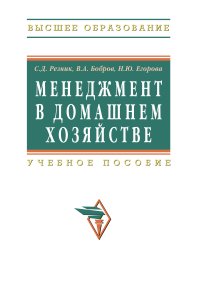 Резник С. Д. Менеджмент в домашнем хозяйстве : учебное пособие / С. Д. Резник, В. А. Бобров, Н. Ю. Егорова; под общ. ред. С. Д. Резника. — 3-e изд., перераб. и доп. — Москва : ИНФРА-М, 2022. — 461 с. 

Рассмотрены вопросы управления семьей и домашним хозяйством. Особое внимание уделено организации домашнего труда, безопасности дома, управлению семейным бюджетом, налогообложению и страхованию семьи, семейному бизнесу, экономическому воспитанию детей, организации здорового образа жизни, досуга и семейных отношений.
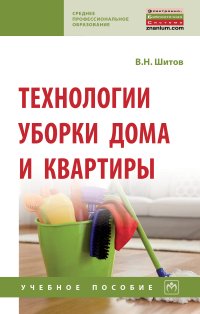 Шитов В. Н. Технологии уборки дома и квартиры : учебное пособие / В. Н. Шитов. — Москва : ИНФРА-М, 2023. — 238 с. — (Среднее профессиональное образование). 

В учебном пособии описаны виды и содержание работ по уборке и поддержанию порядка жилых помещений, уход за мебелью, уход за предметами обихода и быта, технология и современные средства клининга, средства бытовой химии, технические средства для уборки помещений. Подробно рассмотрены шесть практических работ, а также самостоятельная работа при изучении дисциплины.
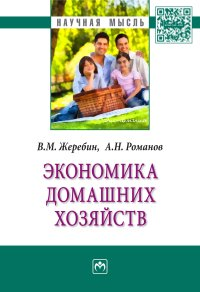 Жеребин В. М. Экономика домашних хозяйств / В. М. Жеребин, А. Н. Романов. — Москва : ИНФРА-М, 2019. — 231 с. 

В книге рассматриваются принятые на Западе, но изложенные с учетом конкретных условий России представления о домашних хозяйствах и их месте в рыночной экономике, исследуются трудовые и экономические функции домашних хозяйств в условиях экономических трудностей, их доходы, а также особенности экономического поведения в период реформирования экономики.
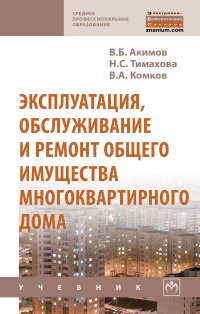 Акимов В. Б. Эксплуатация, обслуживание и ремонт общего имущества многоквартирного дома : учебник / В. Б. Акимов, Н. С. Тимахова, В. А. Комков. — Москва : ИНФРА-М, 2023. — 295 с. — (Среднее профессиональное образование). 

В учебнике приведены сведения по эксплуатации, обслуживанию и ремонту общего имущества многоквартирного дома. Соответствует требованиям федеральных государственных образовательных стандартов среднего профессионального образования последнего поколения.
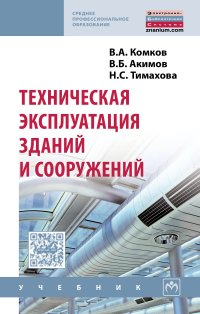 Комков В. А. Техническая эксплуатация зданий и сооружений : учебник / В. А. Комков, В. Б. Акимов, Н. С. Тимахова. — Москва: ИНФРА-М, 2022. — 338 с. — (Среднее профессиональное образование).  

В учебнике приведены сведения по эксплуатации, капитальному ремонту и реконструкции объектов жилищно-коммунального хозяйства, обеспечению сохранности и содержанию жилищного фонда. Соответствует требованиям Федерального государственного стандарта среднего профессионального образования последнего поколения.
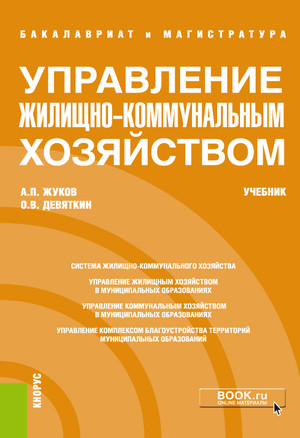 Жуков А. П. Управление жилищно-коммунальным хозяйством : учебник / А. П. Жуков. — Москва : КноРус, 2021. — 303 с. 

Представлены современные подходы и специфика организации жилищно-коммунального хозяйства в муниципальных образованиях Российской Федерации. Может быть использован для смежных специальностей, в системе дополнительного профессионального образования, повышения квалификации и переподготовки государственных и муниципальных служащих.
Варфоломеев Ю. М. Санитарно-техническое оборудование зданий : учебник / Ю. М. Варфоломеев, В. А. Орлов ; под ред. Ю. М. Варфоломеева. — Москва : ИНФРА-М, 2023. — 249 с. — (Среднее профессиональное образование).  

В учебнике изложены основные сведения по санитарно-техническим устройствам и оборудованию инженерных систем жилых и общественных зданий, коммунальных и промышленных объектов. Описание оборудования дано в соответствии с его функциональным назначением на объектах строительства — теплоснабжение и вентиляция, холодное и горячее водоснабжение, водоотведение и мусороудаление. В соответствии с нормативно-методическими требованиями отражены современные достижения науки и технологии строительства, ремонта и эксплуатации санитарно-технического оборудования.
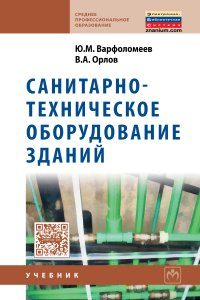 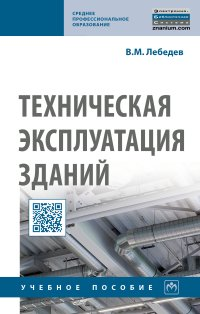 Лебедев В. М. Техническая эксплуатация зданий : учебное пособие / В. М. Лебедев. — Москва : ИНФРА-М, 2022. — 359 с. — (Среднее профессиональное образование). 

В учебном пособии изложены действующие положения организации технической эксплуатации жилых, общественных и производственных зданий. Освещены основные требования по сохранению фонда существующих зданий — их правильная эксплуатация, содержание помещений, конструкций и оборудования, организация ремонта, обязанности инженерно-технического персонала, ведающего эксплуатацией зданий.
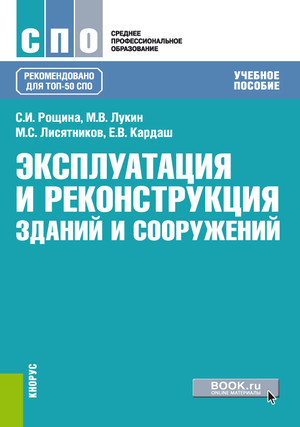 Рощина С. И. Эксплуатация и реконструкция зданий и сооружений : учебное пособие / С. И. Рощина, М. В. Лукин, М. С. Лисятников, Е. В. Кардаш. — Москва : КноРус, 2021. — 224 с. — (Среднее профессиональное образование). 

Рассмотрены вопросы подготовки и организации строительных работ, эксплуатации, ремонта и обслуживания зданий, сооружений и инженерного оборудования; приведены положения по контролю качества строительно-монтажных работ, технической эксплуатации зданий и сооружений, методика определения их сроков службы. Дана методика геологических и геодезических изысканий, планировки территории под строительство, оценки технического состояния здания и его конструктивных элементов.
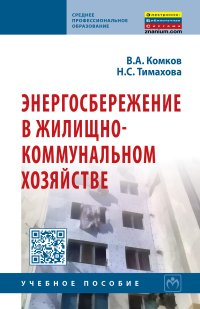 Комков В. А. Энергосбережение в жилищно-коммунальном хозяйстве : учебное пособие / В. А. Комков, Н. С. Тимахова. — 2-е изд. — Москва : ИНФРА-М, 2022. — 204 с. — (Среднее профессиональное образование). 

Рассмотрены вопросы обследования и анализа состояния энергетического обеспечения зданий, организации контроля и учета энергопотребления, основные направления энергосберегающих технологий и мероприятий, применяемых на объектах ЖКХ и в строительстве. Предназначено для учащихся строительных колледжей и техникумов, а также специалистов в сфере строительства и жилищно-коммунального хозяйства.
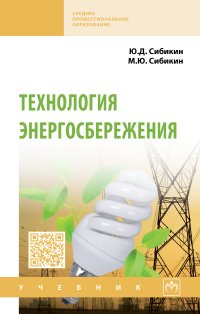 Сибикин Ю. Д. Технология энергосбережения : учебник / Ю. Д. Сибикин, М. Ю. Сибикин. — 4-е изд., перераб. и доп. — Москва : ИНФРА-М, 2023. — 336 с.  — (Среднее профессиональное образование). 

В учебнике рассмотрены вопросы энергосбережения в электро- и теплоэнергетике, использования нетрадиционных и возобновляемых источников энергии, ее учета и реализации. Приведены законодательные и нормативные основы энергосбережения, описаны практические способы реализации энергосберегающей политики на промышленных предприятиях, объектах ЖКХ, транспорта, сельского хозяйства и бюджетных организаций, раскрыты экономические и экологические преимущества внедрения рациональных методов использования ТЭР, даны рекомендации по дальнейшему улучшению их использования.
ПМ.02 
ОРГАНИЗАЦИЯ ПРОВЕДЕНИЯ ТЕХНИЧЕСКИХ ОСМОТРОВ И ПОДГОТОВКИ К СЕЗОННОЙ ЭКСПЛУАТАЦИИ ОБЪЕКТОВ ЖИЛИЩНО-КОММУНАЛЬНОГО ХОЗЯЙСТВА
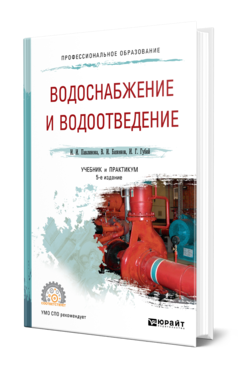 Павлинова И. И. Водоснабжение и водоотведение : учебник и практикум для СПО / И. И. Павлинова, В. И. Баженов, И. Г. Губий. — 5-е изд., пер. и доп. — Москва : Издательство Юрайт, 2022. — 380 с. — (Профессиональное образование).  

Данный курс обобщает теоретические и научно-технические разработки ведущих научно-исследовательских и проектно-конструкторских институтов в области проектирования и эксплуатации систем водоснабжения, водоотведения, санитарно-технического оборудования зданий, а также их реконструкции. В курсе учтены требования действующих стандартов, строительных норм и правил проектирования, а также юридические и организационные аспекты водного законодательства России.
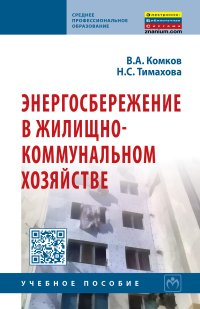 Комков В. А. Энергосбережение в жилищно-коммунальном хозяйстве : учебное пособие / В. А. Комков, Н. С. Тимахова. — 2-е изд. — Москва : ИНФРА-М, 2022. — 204 с. — (Среднее профессиональное образование). 

Рассмотрены вопросы обследования и анализа состояния энергетического обеспечения зданий, организации контроля и учета энергопотребления, основные направления энергосберегающих технологий и мероприятий, применяемых на объектах ЖКХ и в строительстве. Предназначено для учащихся строительных колледжей и техникумов, а также специалистов в сфере строительства и жилищно-коммунального хозяйства.
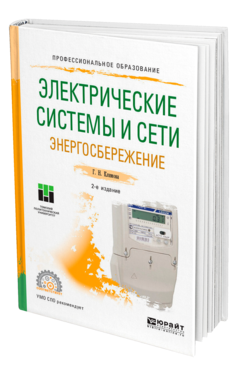 Климова Г. Н.  Электрические системы и сети. Энергосбережение : учебное пособие для СПО / Г. Н. Климова. — 2-е изд. — Москва : Издательство Юрайт, 2023. — 179 с. — (Профессиональное образование).  

В учебном пособии описана структура нормативно-правовой базы энергосбережения, основные направления энергосберегающей политики государства, основы функционирования оптового и розничных рынков электрической энергии, принципы рационального использования энергетических ресурсов в системах электроснабжения промышленных предприятий, организации коммерческого учета электрической энергии на промышленных предприятиях в сетях напряжением до 1000 В и выше.
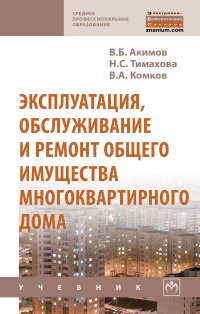 Акимов В. Б. Эксплуатация, обслуживание и ремонт общего имущества многоквартирного дома : учебник / В. Б. Акимов, Н. С. Тимахова, В. А. Комков. — Москва : ИНФРА-М, 2023. — 295 с. — (Среднее профессиональное образование). 

В учебнике приведены сведения по эксплуатации, обслуживанию и ремонту общего имущества многоквартирного дома. Соответствует требованиям федеральных государственных образовательных стандартов среднего профессионального образования последнего поколения.
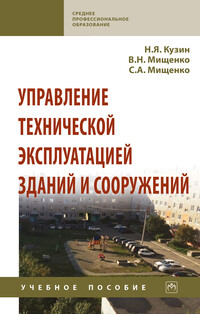 Кузин Н. Я. Управление технической эксплуатацией зданий и сооружений : учебное пособие / Н. Я Кузин, В. Н. Мищенко, С. А. Мищенко. — 2-е изд., перераб. и доп. — Москва : ИНФРА-М, 2022. — 248 с. — (Среднее профессиональное образование).
 
Рассматриваются нормативно-правовые, экономические и технические вопросы управления собственностью. Особое внимание уделено организации управления недвижимостью профессиональными управляющими в многоквартирном доме. Для студентов вузов строительных специальностей, специалистов-практиков, руководителей, работающих в сфере управления недвижимостью. Может быть полезно всем, кто интересуется рынком недвижимости.
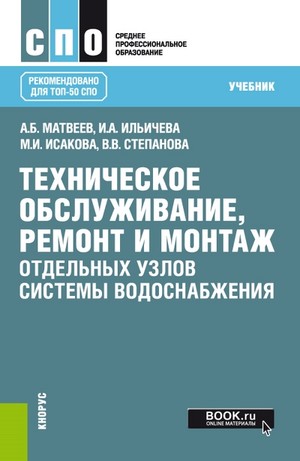 Матвеев А. Б. Техническое обслуживание, ремонт и монтаж отдельных узлов системы водоснабжения : учебник / А. Б. Матвеев, И. А. Ильичева, М. И. Исакова, В. В. Степанова. — Москва : КноРус, 2023. — 166 с. — (Среднее профессиональное образование). 

Предназначен для изучения вопросов эксплуатации санитарно-технических устройств, а также систем питьевого водопровода, поливочного и противопожарного. Отдельно рассмотрены диагностика и техническое обслуживание систем водоснабжения объектов жилищно-коммунального хозяйства. Приведены требования охраны труда при диагностике и проведении работ по техническому обслуживанию систем водоснабжения. Представлены материалы к практическим занятиям и контрольные вопросы.
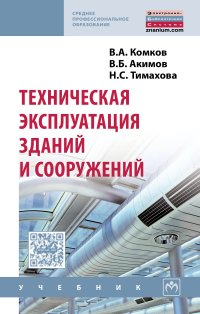 Комков В. А. Техническая эксплуатация зданий и сооружений : учебник / В. А. Комков, В. Б. Акимов, Н. С. Тимахова. — Москва: ИНФРА-М, 2022. — 338 с. — (Среднее профессиональное образование).  

В учебнике приведены сведения по эксплуатации, капитальному ремонту и реконструкции объектов жилищно-коммунального хозяйства, обеспечению сохранности и содержанию жилищного фонда. Соответствует требованиям Федерального государственного стандарта среднего профессионального образования последнего поколения.
Шитов В. Н. Организация ресурсоснабжения жилищно-коммунального хозяйства : учебное пособие / В.Н. Шитов. — Москва : ИНФРА-М, 2023. — 309 с. — (Среднее профессиональное образование). 

В учебном пособии описаны понятие и сущность организации ресурсоснабжения жилищно-коммунального хозяйства, состав и структура жилищно-коммунального хозяйства России, организационно-экономический механизм управления жилищным фондом, правила предоставления коммунальных услуг населению, тарифная политика в Российской Федерации, методы снижения уровня тарифов на жилищно-коммунальные услуги, предоставление коммунальных услуг собственникам и пользователям помещений в многоквартирных домах и жилых домов, основные направления ресурсосбережения жилых помещений, организация работ аварийно-ремонтной службы жилищного хозяйства, порядок технического обслуживания и ремонта инженерного оборудования ЖКХ, неисправности аварийного порядка и сроки их устранения.
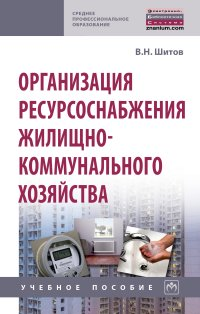 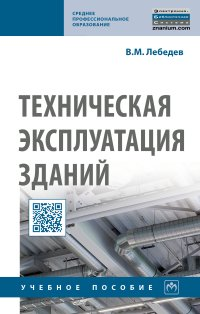 Лебедев В. М. Техническая эксплуатация зданий : учебное пособие / В. М. Лебедев. — Москва : ИНФРА-М, 2022. — 360 с. — (Среднее профессиональное образование). 

В учебном пособии изложены действующие положения организации технической эксплуатации жилых, общественных и производственных зданий. Освещены основные требования по сохранению фонда существующих зданий — их правильная эксплуатация, содержание помещений, конструкций и оборудования, организация ремонта, обязанности инженерно-технического персонала, ведающего эксплуатацией зданий.
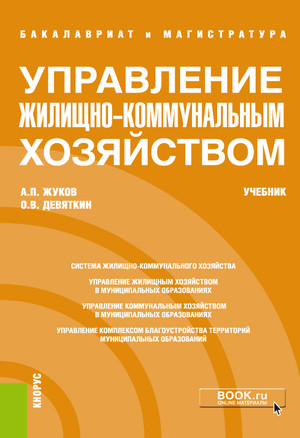 Жуков А. П. Управление жилищно-коммунальным хозяйством : учебник / А. П. Жуков. — Москва : КноРус, 2021. — 303 с. 

Представлены современные подходы и специфика организации жилищно-коммунального хозяйства в муниципальных образованиях Российской Федерации. Может быть использован для смежных специальностей, в системе дополнительного профессионального образования, повышения квалификации и переподготовки государственных и муниципальных служащих.
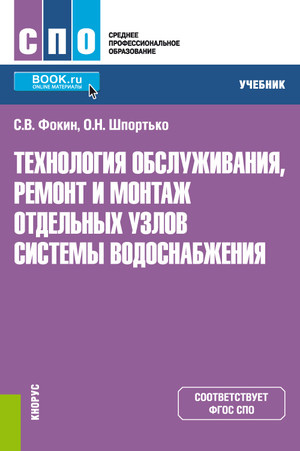 Фокин С. В. Технология обслуживания, ремонт и монтаж отдельных узлов системы водоснабжения : учебник / С. В. Фокин, О. Н. Шпортько. — Москва : КноРус, 2023. — 224 с. — (Среднее профессиональное образование). 

Содержит требования по охране труда при проведении работ по техническому обслуживанию, ремонту и монтажу отдельных узлов оборудования систем водоснабжения. Приведены виды и основные правила построения чертежей, эскизов и схем систем водоснабжения, а также правила чтения технической и конструкторско-технологической документации. Раскрыты основные положения технической эксплуатации оборудования систем водоснабжения, указаны виды деятельности объектов жилищно-коммунального хозяйства, оказывающих негативное влияние на окружающую среду.
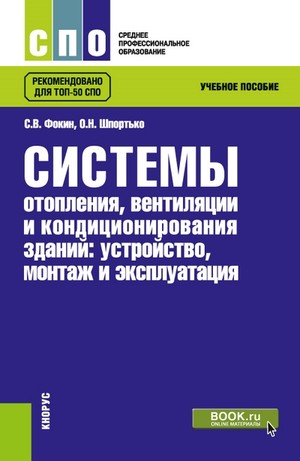 Фокин С. В. Системы отопления, вентиляции и кондиционирования зданий: устройство, монтаж и эксплуатация : учебное пособие / С. В. Фокин, О. Н. Шпортько. — Москва : КноРус, 2023. — 366 с. — (Среднее профессиональное образование). 

Изложены теоретические и практические вопросы монтажа и эксплуатации сантехнических устройств и вентиляции, в частности оборудования, входящего в состав систем отопления, вентиляции и кондиционирования. Рассматриваются современные технологии создания комфортных условий жизнедеятельности человека. Приводится описание оборудования, необходимого для коммерческого учета используемых ресурсов. Особое внимание уделяется автоматизации процесса эксплуатации оборудования.
Варфоломеев Ю. М. Санитарно-техническое оборудование зданий : учебник / Ю. М. Варфоломеев, В. А. Орлов ; под ред. Ю. М. Варфоломеева. — Москва : ИНФРА-М, 2023. — 249 с. — (Среднее профессиональное образование).  

В учебнике изложены основные сведения по санитарно-техническим устройствам и оборудованию инженерных систем жилых и общественных зданий, коммунальных и промышленных объектов. Описание оборудования дано в соответствии с его функциональным назначением на объектах строительства — теплоснабжение и вентиляция, холодное и горячее водоснабжение, водоотведение и мусороудаление. В соответствии с нормативно-методическими требованиями отражены современные достижения науки и технологии строительства, ремонта и эксплуатации санитарно-технического оборудования.
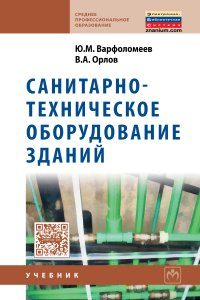 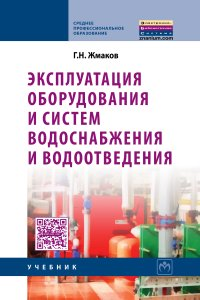 Жмаков Г. Н. Эксплуатация оборудования и систем водоснабжения и водоотведения : учебник / Г. Н. Жмаков. — Москва : ИНФРА-М, 2021. — 237 с. — (Среднее профессиональное образование).  

Рассмотрены основные вопросы организации служб эксплуатации систем водоснабжения и водоотведения и способы производства важнейших работ при эксплуатации водозаборных сооружений, напорных водоводов и распределительных сетей водоснабжения, самотечных водоотводящих сетей, насосных и воздуходувочных станций, сооружений по очистке воды для питьевых целей и очистки сточных вод. Приводятся прогрессивные методы санации трубопроводов на водопроводных напорных трубопроводах и самотечных водоотводящих сетях.
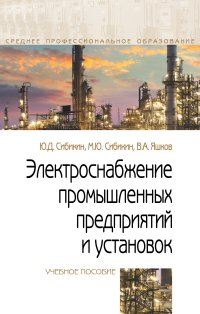 Сибикин Ю. Д. Электроснабжение промышленных и гражданских зданий : учебник / Ю. Д. Сибикин. — 5-е изд., перераб. и доп. — Москва : ИНФРА-М, 2023. — 405 с. — (Среднее профессиональное образование). 

В учебном пособии рассмотрено электроснабжение промышленных предприятий и установок. Даны методические рекомендации по выбору параметров систем электроснабжения. Приведены сведения о системах электроснабжения, электрических станциях и структурных схемах электропередачи. Описаны основное электрооборудование, подстанции, распределительные устройства, элементы техники высоких напряжений, заземляющие устройства и релейная защита.
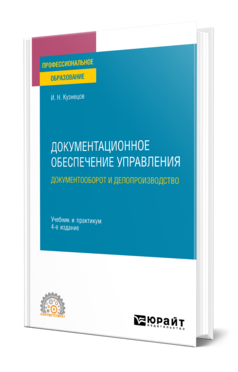 Кузнецов И. Н.  Документационное обеспечение управления. Документооборот и делопроизводство : учебник и практикум для СПО / И. Н. Кузнецов. — 4-е изд., перераб. и доп. — Москва : Издательство Юрайт, 2023. — 545 с. — (Профессиональное образование). 

Данный курс на основе действующей общегосударственной нормативной базы наиболее полно отражает опыт документационного обеспечения управленческой деятельности современных государственных и негосударственных организаций, а также использование компьютерной техники и технологий в этом процессе. В курсе учтены особенности, связанные с работой с документами в организациях разных форм собственности. Особое внимание уделено правилам оформления служебных документов в соответствии с требованиями ГОСТ.
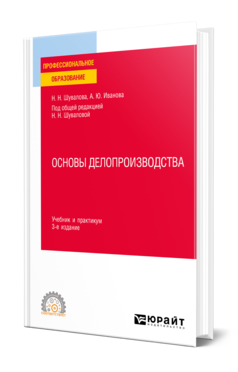 Шувалова Н. Н.  Основы делопроизводства : учебник и практикум для СПО/ Н. Н. Шувалова, А. Ю. Иванова ; под общей редакцией Н. Н. Шуваловой. — 3-е изд., перераб. и доп. — Москва : Издательство Юрайт, 2023. — 384 с. — (Профессиональное образование). 

В курсе рассматриваются теоретические и нормативно-методические основы традиционного и электронного делопроизводства, анализируются терминологический аппарат современного делопроизводства, порядок составления и оформления служебных документов. Отличительную особенность данного курса составляет междисциплинарный подход к изучению и созданию документа, поэтому большое внимание уделено не только технологическим вопросам, но и языку служебного документа, составляющему содержательную основу любой информации.
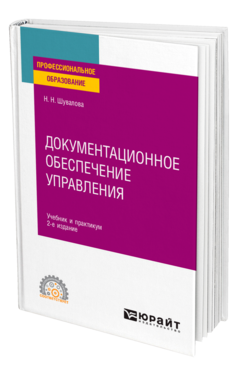 Шувалова Н. Н.  Документационное обеспечение управления : учебник и практикум для СПО / Н. Н. Шувалова. — 2-е изд. — Москва : Издательство Юрайт, 2023. — 265 с. — (Профессиональное образование).

В учебнике рассматриваются теоретические и нормативно-методические основы традиционного и электронного делопроизводства, анализируются терминологический аппарат современного делопроизводства, порядок составления и оформления служебных документов. Включение в практикум тестовых и практических заданий, активное использование метода самостоятельного выявления и исправления типичных ошибок в управленческих документах путем их редактирования позволяет закрепить усвоенные знания, сформировать умения и навыки составления, оформления документов и организации работы с ними, выработать навыки критического осмысления осваиваемого материала и самостоятельную позицию.
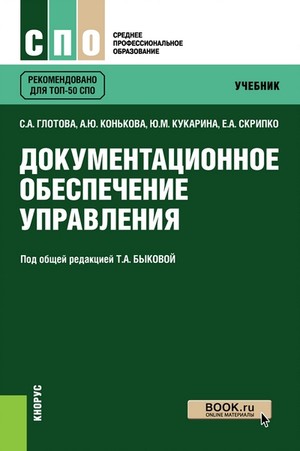 Документационное обеспечение управления : учебник / С. А. Глотова  [и др.] ; ред. Т. А. Быкова. — Москва : КНОРУС, 2023. — 266 с. — (Среднее профессиональное образование).

Отражены основные вопросы документационного обеспечения управления, требования к составлению и оформлению документов на основе действующих законодательных и нормативно-методических актов, а также технология работы с документами в современных организациях. Рассмотрено документационное обеспечение деятельности кадровой службы, организация работы с обращениями граждан, договорная и финансовая документация. Приведены образцы оформления документов.
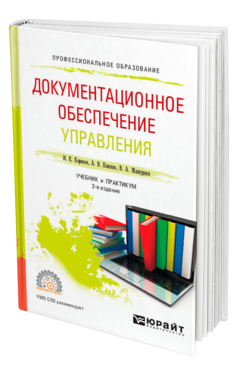 Корнеев И. К.  Документационное обеспечение управления : учебник и практикум для СПО / И. К. Корнеев, А. В. Пшенко, В. А. Машурцев. — 3-е изд., перераб. и доп. — Москва : Издательство Юрайт, 2023. — 438 с. — (Профессиональное образование). 

Прочитав этот учебник, вы подробно ознакомитесь с организацией работы с управленческими документами в соответствии с национальным стандартом ГОСТ ИСО 15489-1-2007 «Управление документами», а также получите представление о современной концепции управления документами. Кроме того, в учебнике описаны правила оформления различных видов документов, способы и методы оперативной работы с документами, их текущего хранения, основы работы с корреспонденцией. Пристальное внимание уделено компьютерным системам и технологиям документационного обеспечения управления.
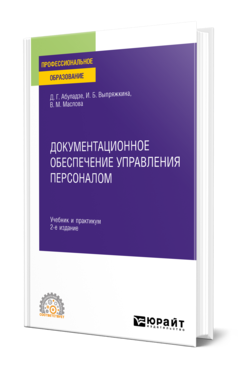 Абуладзе Д. Г.  Документационное обеспечение управления персоналом : учебник и практикум для СПО / Д. Г. Абуладзе, И. Б. Выпряжкина, В. М. Маслова. — 2-е изд., перераб. и доп. — Москва : Издательство Юрайт, 2023. — 370 с. — (Профессиональное образование). 

В курсе рассматриваются актуальные вопросы документационного обеспечения управления персоналом (кадрового делопроизводства). Раскрываются важнейшие законодательные и нормативные правовые акты, регулирующие сферу трудовых отношений, на основе которых формируются локальные нормативные кадровые документы в организации. Особое внимание в курсе уделено порядку документационного оборота кадровой службы и правилам составления и оформления обязательных и рекомендуемых документов.
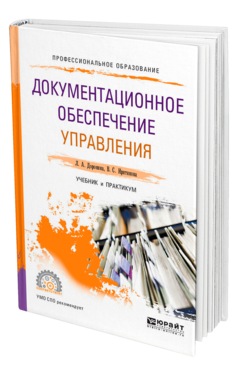 Доронина Л. А.  Документационное обеспечение управления : учебник и практикум для СПО / Л. А. Доронина, В. С. Иритикова. — Москва : Издательство Юрайт, 2023. — 270 с. — (Профессиональное образование). 

Главная цель настоящего учебника — помочь студентам овладеть знаниями в области теории и практики документационного обеспечения управления. Несомненными достоинствами данного издания являются четкость формулировок и методически выверенное изложение учебного материала. Проверить полученные теоретические знания и получить необходимые практические навыки студенты могут с помощью имеющегося в учебнике практикума, включающего контрольные вопросы и практические задания. В приложениях представлен справочный материал, содержащий формы и примеры оформления отдельных документов.
ПМ.03 
ОРГАНИЗАЦИЯ ДИСПЕТЧЕРСКОГО И АВАРИЙНОГО ОБСЛУЖИВАНИЯ ОБЪЕКТОВ ЖИЛИЩНО-КОММУНАЛЬНОГО ХОЗЯЙСТВА
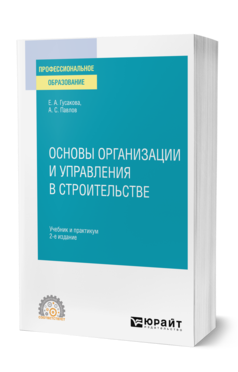 Гусакова Е. А.  Основы организации и управления в строительстве : учебник и практикум для СПО / Е. А. Гусакова, А. С. Павлов. — 2-е изд., перераб. и доп. — Москва : Издательство Юрайт, 2023. — 648 с. — (Профессиональное образование). 

В курсе рассматриваются вопросы организации и управления, необходимые руководящему персоналу строительных и проектных фирм, служб заказчика, другим заинтересованным лицам. Подробно изучается организация основных этапов жизненного цикла строительного объекта от инвестиционного замысла до ликвидации. Курс снабжен перечнем компетенций, которыми должен овладеть студент, слушатель, контрольными вопросами и заданиями для повторения и уяснения качества восприятия материала. Приводятся рекомендации и вспомогательные данные по курсовому проектированию. Во втором издании переработаны и дополнены некоторые темы, обновлены ссылки на документы и литературу.
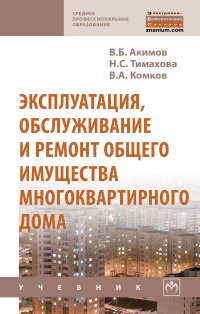 Акимов В. Б. Эксплуатация, обслуживание и ремонт общего имущества многоквартирного дома : учебник / В. Б. Акимов, Н. С. Тимахова, В. А. Комков. — Москва : ИНФРА-М, 2023. — 295 с. — (Среднее профессиональное образование). 

В учебнике приведены сведения по эксплуатации, обслуживанию и ремонту общего имущества многоквартирного дома. Соответствует требованиям федеральных государственных образовательных стандартов среднего профессионального образования последнего поколения.
Шитов В. Н. Организация ресурсоснабжения жилищно-коммунального хозяйства : учебное пособие / В. Н. Шитов. — Москва : ИНФРА-М, 2023. — 309 с. — (Среднее профессиональное образование). 

В учебном пособии описаны понятие и сущность организации ресурсоснабжения жилищно-коммунального хозяйства, состав и структура жилищно-коммунального хозяйства России, организационно-экономический механизм управления жилищным фондом, правила предоставления коммунальных услуг населению, тарифная политика в Российской Федерации, методы снижения уровня тарифов на жилищно-коммунальные услуги, предоставление коммунальных услуг собственникам и пользователям помещений в многоквартирных домах и жилых домов, основные направления ресурсосбережения жилых помещений, организация работ аварийно-ремонтной службы жилищного хозяйства, порядок технического обслуживания и ремонта инженерного оборудования ЖКХ, неисправности аварийного порядка и сроки их устранения.
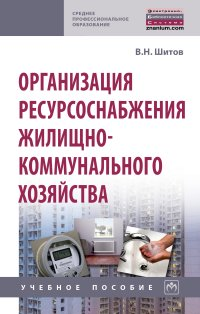 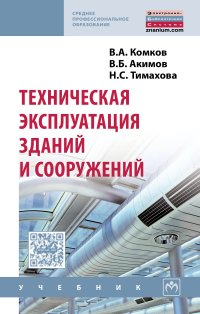 Комков В. А. Техническая эксплуатация зданий и сооружений : учебник / В. А. Комков, В. Б. Акимов, Н. С. Тимахова. — Москва: ИНФРА-М, 2022. — 338 с. — (Среднее профессиональное образование).  

В учебнике приведены сведения по эксплуатации, капитальному ремонту и реконструкции объектов жилищно-коммунального хозяйства, обеспечению сохранности и содержанию жилищного фонда. Соответствует требованиям Федерального государственного стандарта среднего профессионального образования последнего поколения.
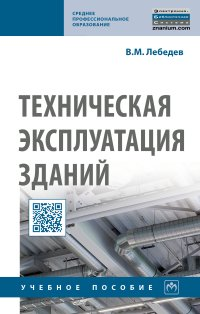 Лебедев В. М. Техническая эксплуатация зданий : учебное пособие / В. М. Лебедев. — Москва : ИНФРА-М, 2022. — 360 с. — (Среднее профессиональное образование). — (Среднее профессиональное образование). 

В учебном пособии изложены действующие положения организации технической эксплуатации жилых, общественных и производственных зданий. Освещены основные требования по сохранению фонда существующих зданий — их правильная эксплуатация, содержание помещений, конструкций и оборудования, организация ремонта, обязанности инженерно-технического персонала, ведающего эксплуатацией зданий.
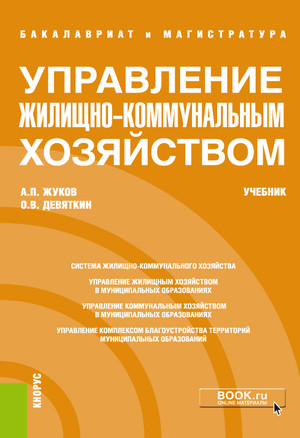 Жуков А. П. Управление жилищно-коммунальным хозяйством : учебник / А. П. Жуков. — Москва : КноРус, 2021. — 303 с. 

Представлены современные подходы и специфика организации жилищно-коммунального хозяйства в муниципальных образованиях Российской Федерации. Может быть использован для смежных специальностей, в системе дополнительного профессионального образования, повышения квалификации и переподготовки государственных и муниципальных служащих.
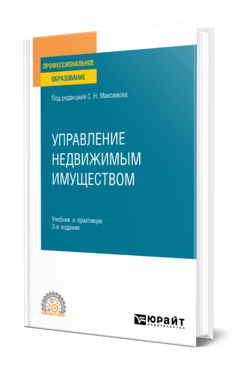 Управление недвижимым имуществом : учебник и практикум для СПО / С. Н. Максимов [и др.] ; под редакцией С. Н. Максимова. — 3-е изд., испр. и доп. — Москва : Издательство Юрайт, 2023. — 457 с. — (Профессиональное образование). 

В курсе рассматриваются актуальные вопросы по управлению недвижимостью, содержание деятельности по управлению недвижимостью, изложены вопросы обоснования управленческих решений на основе оценочных технологий, особенности управления коммерческой и жилой недвижимостью, правовые аспекты управления использованием и развитием недвижимости, особенности управления недвижимостью в государственном и муниципальном секторах экономики. Особое внимание в курсе уделено рассмотрению таких вопросов, как управление доходностью объектов коммерческой недвижимости, управление жилой недвижимостью, включена тема, посвященная вопросам управления корпоративной недвижимостью. При подготовке курса учтены последние изменения в законодательстве Российской Федерации.
ПМ.04 
ОРГАНИЗАЦИЯ РАБОТ ПО  САНИТАРНОМУ СОДЕРЖАНИЮ, БЛАГОУСТРОЙСТВУ ОБЩЕГО ИМУЩЕСТВА И ПРИЛЕГАЮЩЕЙ ТЕРРИТОРИИ ОБЪЕКТОВ ЖИЛИЩНО - КОММУНАЛЬНОГО ХОЗЯЙСТВА
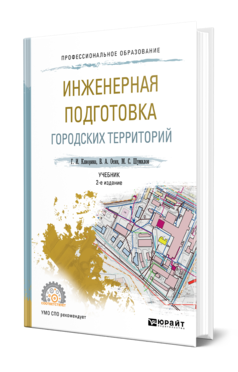 Клиорина Г. И. Инженерная подготовка городских территорий : учебник для СПО / Г. И. Клиорина, В. А. Осин, М. С. Шумилов. — 2-е изд., испр. и доп. — Москва : Издательство Юрайт, 2023. — 331 с. — (Профессиональное образование).

Учебник посвящен вопросам инженерной подготовки городских территорий. В нем последовательно изложены вопросы градостроительной оценки природных условий территории, описаны принципы и методика мероприятий инженерной подготовки, включая защиту от опасных физико-геологических процессов. Рассмотрены особенности строительства и эксплуатации инженерных сооружений. Раскрыты общие и специальные мероприятия по инженерной подготовке: земляные работы, планировка улиц, территорий промышленных предприятий, проектирование дождевой сети, защита от подтопления, подготовка заторфованных территорий, инженерная подготовка местности с оползневыми явлениями, особенности освоения территорий с сейсмическими явлениями и др.
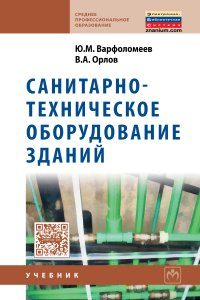 Варфоломеев Ю. М. Санитарно-техническое оборудование зданий : учебник / Ю. М. Варфоломеев, В. А. Орлов ; под ред. Ю. М. Варфоломеева. — Москва : ИНФРА-М, 2023. — 249 с. — (Среднее профессиональное образование).  

В учебнике изложены основные сведения по санитарно-техническим устройствам и оборудованию инженерных систем жилых и общественных зданий, коммунальных и промышленных объектов. Описание оборудования дано в соответствии с его функциональным назначением на объектах строительства — теплоснабжение и вентиляция, холодное и горячее водоснабжение, водоотведение и мусороудаление. В соответствии с нормативно-методическими требованиями отражены современные достижения науки и технологии строительства, ремонта и эксплуатации санитарно-технического оборудования.
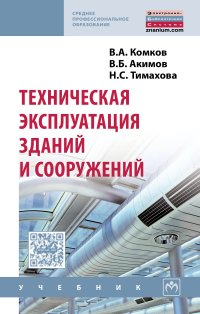 Комков В. А. Техническая эксплуатация зданий и сооружений : учебник / В. А. Комков, В. Б. Акимов, Н. С. Тимахова. — Москва: ИНФРА-М, 2022. — 338 с. — (Среднее профессиональное образование).  

В учебнике приведены сведения по эксплуатации, капитальному ремонту и реконструкции объектов жилищно-коммунального хозяйства, обеспечению сохранности и содержанию жилищного фонда.
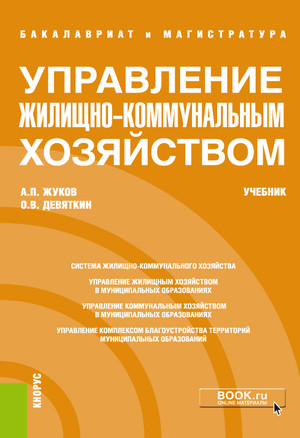 Жуков А. П. Управление жилищно-коммунальным хозяйством : учебник / А. П. Жуков. — Москва : КноРус, 2021. — 303 с. 

Представлены современные подходы и специфика организации жилищно-коммунального хозяйства в муниципальных образованиях Российской Федерации.Может быть использован для смежных специальностей, в системе дополнительного профессионального образования, повышения квалификации и переподготовки государственных и муниципальных служащих.
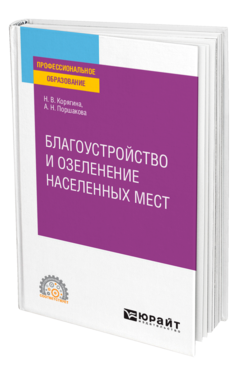 Корягина Н. В.  Благоустройство и озеленение населенных мест : учебное пособие для СПО / Н. В. Корягина, А. Н. Поршакова. — Москва : Издательство Юрайт, 2023. — 164 с. — (Профессиональное образование). 

Задача благоустройства городов сводится к созданию здоровых и благоприятных условий жизни населения. В решении этой задачи все большее значение приобретают внешнее благоустройство, оборудование открытых территорий, ландшафтный дизайн. Благоустройство городов включает ряд мероприятий по улучшению санитарно-гигиенических условий жилой застройки, транспортному и инженерному обслуживанию населения, искусственному освещению городских территорий и оснащению их необходимым оборудованием, оздоровлению городской среды при помощи озеленения, а также средствами санитарной очистки.
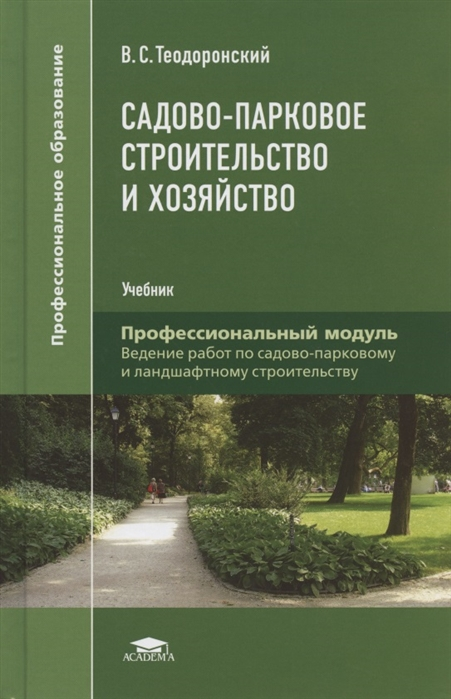 Теодоронский В. С. Садово-парковое строительство и хозяйство : учебник / В. С. Теодоронский. — 3-е изд., перераб. — Москва : Академия, 2019. — 288 с. — (Профессиональное образование).

В учебнике рассмотрены организация садово-парковых объектов, порядок подготовки территорий для ведения работ в садово-парковых объектах, их внешнее благоустройство, озеленение и декоративное оформление. Приведены перечень основного комплекта чертежей, выполняемых при проектировании садово-паркового объекта, и примерный состав проектной документации на него. Освещены вопросы содержания и охраны садово-парковых объектов.
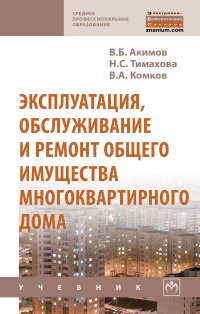 Акимов В. Б. Эксплуатация, обслуживание и ремонт общего имущества многоквартирного дома : учебник / В. Б. Акимов, Н. С. Тимахова, В. А. Комков. — Москва : ИНФРА-М, 2023. — 295 с. — (Среднее профессиональное образование). 

В учебнике приведены сведения по эксплуатации, обслуживанию и ремонту общего имущества многоквартирного дома. Соответствует требованиям федеральных государственных образовательных стандартов среднего профессионального образования последнего поколения.
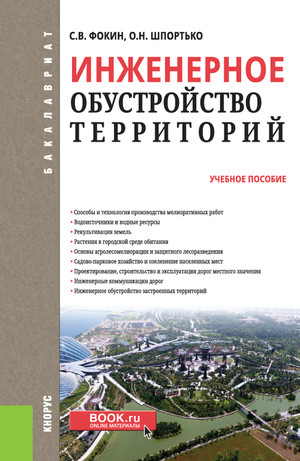 Фокин С. В. Инженерное обустройство территорий : учебное пособие / С. В. Фокин, О. Н. Шпортько. — Москва : КноРус, 2019. — 377 с. 

Города и поселки строятся на площади, которую характеризуют определенные условия: рельеф, уровень грунтовых вод, возможность затопления паводковыми водами и т.д. Средства инженерного обустройства позволяют сделать территорию площади наиболее пригодной для строительства и эксплуатации архитектурных сооружений. В учебном пособии рассматриваются способы и технологии инженерного обустройства территорий: мелиоративные работы, орошение, рекультивация земель, агролесомелиорация, защитное лесоразведение, озеленение, строительство дорог и др.
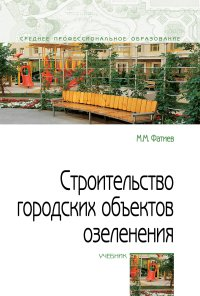 Фатиев М. М. Строительство городских объектов озеленения : учебник / М. М. Фатиев. — Москва : ФОРУМ : ИНФРА-М, 2022. — 205 с., [16] с. цв. ил. — (Среднее профессиональное образование). 

Рассмотрены вопросы строительства городских объектов благоустройства и озеленения, связанные с подготовительными работами на территории, строительством дорог, площадок, сооружений и их содержанием, посадкой деревьев и кустарников и содержанием насаждений, устройством газонов различными способами. Изложены технологические аспекты орошения насаждений, осушения территорий объектов городского озеленения, подготовки почвогрунтов для создания насаждений. Приводятся нормативные материалы по организации производства работ при благоустройстве и содержании объектов городского озеленения.
ПМ.05 
ОРГАНИЗАЦИЯ РАСЧЕТОВ ЗА УСЛУГИ И РАБОТЫ ПО СОДЕРЖАНИЮ И РЕМОНТУ ОБЪЕКТОВ ЖИЛИЩНО – КОММУНАЛЬНОГО ХОЗЯЙСТВА
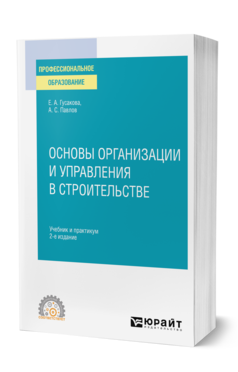 Гусакова Е. А.  Основы организации и управления в строительстве : учебник и практикум для СПО / Е. А. Гусакова, А. С. Павлов. — 2-е изд., перераб. и доп. — Москва : Издательство Юрайт, 2023. — 648 с. — (Профессиональное образование). 

Курс снабжен перечнем компетенций, которыми должен овладеть студент, слушатель, контрольными вопросами и заданиями для повторения и уяснения качества восприятия материала. Приводятся рекомендации и вспомогательные данные по курсовому проектированию. Во втором издании переработаны и дополнены некоторые темы, обновлены ссылки на документы и литературу. Соответствует актуальным требованиям Федерального государственного образовательного стандарта среднего профессионального образования и профессиональным требованиям.
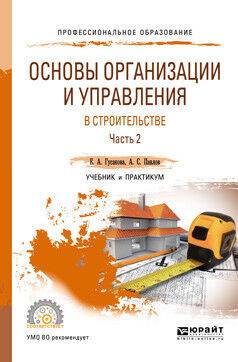 Гусакова Е. А. Основы организации и управления с строительстве в 2 ч. Ч. 2 : учебник и практикум для СПО / Е. А. Гусакова, А. С. Павлов. — Москва : Издательство Юрайт, 2020. —  318 с.

В учебнике рассматриваются вопросы организации и управления, необходимые руководящему персоналу строительных и проектных фирм, службе заказчика и другим заинтересованным лицам. Подробно изучается организация основных этапов жизненного цикла строительного объекта от инвестиционного замысла до ликвидации.
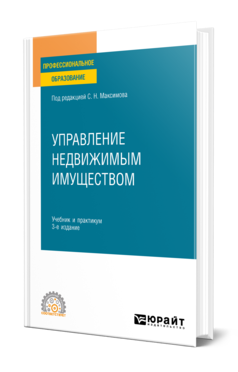 Управление недвижимым имуществом : учебник и практикум для СПО / С. Н. Максимов [и др.] ; под редакцией С. Н. Максимова. — 3-е изд., испр. и доп. — Москва : Издательство Юрайт, 2023. — 457 с. — (Профессиональное образование). 

В курсе рассматриваются актуальные вопросы по управлению недвижимостью, содержание деятельности по управлению недвижимостью, изложены вопросы обоснования управленческих решений на основе оценочных технологий, особенности управления коммерческой и жилой недвижимостью, правовые аспекты управления использованием и развитием недвижимости, особенности управления недвижимостью в государственном и муниципальном секторах экономики. Особое внимание в курсе уделено рассмотрению таких вопросов, как управление доходностью объектов коммерческой недвижимости, управление жилой недвижимостью, включена тема, посвященная вопросам управления корпоративной недвижимостью. Курс включает дополнительный практический материал, размещенный на сайте urait.ru.
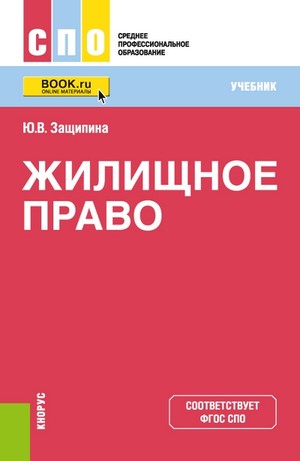 Защипина Ю. В. Жилищное право: учебник / Ю. В. Защипина. — Москва : Кнорус, 2022. — 224 с. — (Среднее профессиональное образование). 

В структурированной форме приведены все основные положения жилищного права, что дает возможность комплексно изучить его институты и проникнуть в правовую природу жилищных правоотношений. Изучаются нормы жилищного законодательства в повседневной жизни и документы правового характера, необходимые для реализации жилищных прав.
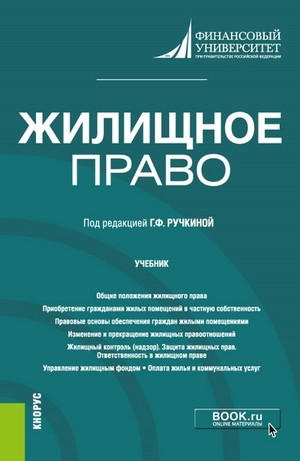 Жилищное право : учебник / М. Н. Илюшина, Я. А. Ключникова, С. С. Дахненко [и др.] ; под ред. Г. Ф. Ручкиной. — Москва : КноРус, 2023. — 370 с. 

Системно и глубоко анализируются и освещаются вопросы, раскрывающие общие и специальные вопросы жилищного права.Значительное место отводится субъектам и объектам жилищных правоотношений. Раскрываются правовые аспекты жилищного фонда. Обращается внимание на правовые вопросы приобретения жилых помещений в частную собственность, обеспечения граждан жилыми помещениями, особенности изменения и прекращения жилищных правоотношений. Рассматриваются вопросы оплаты жилья и коммунальных услуг и др.
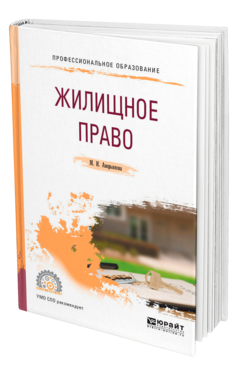 Аверьянова М. И.  Жилищное право : учебное пособие для СПО / М. И. Аверьянова. — Москва : Издательство Юрайт, 2023. — 218 с. — (Профессиональное образование). 

Настоящее пособие поможет студентам выработать практические навыки и умения в применении правовых норм, так как акцентирует внимание не только на нормативных документах, но и на сложившейся судебной практике. Основное содержание практикума образуют задачи, связанные с вопросами обеспечения органами государственной власти, органами местного самоуправления условий для осуществления гражданами жилищных прав, вопросы для самоконтроля, тесты, практические задачи и темы выпускных квалификационных работ. В каждом разделе учебного пособия кроме специальной юридической литературы названы важнейшие нормативные акты, решения, обзоры и обобщения, подготавливаемые высшими судебными инстанциями.
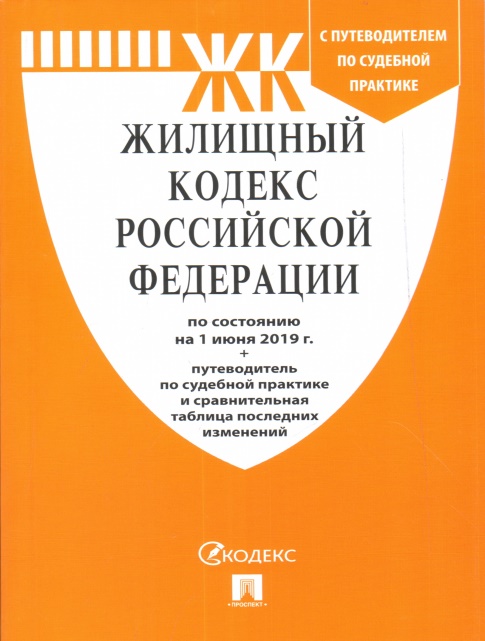 Российская Федерация. Законы. Жилищный кодекс Российской Федерации по состоянию на 10 февраля 2019 г. + путеводитель по судебной практике и сравнительная таблица последних изменений. — Москва : Проспект, 2019. — 240 с.
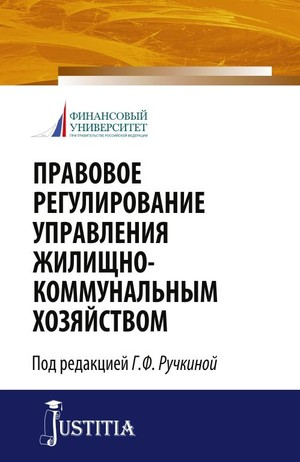 Правовое регулирование управления жилищно-коммунальным хозяйством : монография / Е. Л. Венгеровский, М. В. Демченко, Я. А. Ключникова [и др.]. — Москва : Юстиция, 2021. — 141 с. 

В монографии проанализированы проблемы правового регулирования в сфере управления ЖКХ, выявлены особенности государственного регулирования предпринимательской деятельности в сфере ЖКХ, а также исследованы проблемы правового обеспечения качества жилищно-коммунальных услуг.
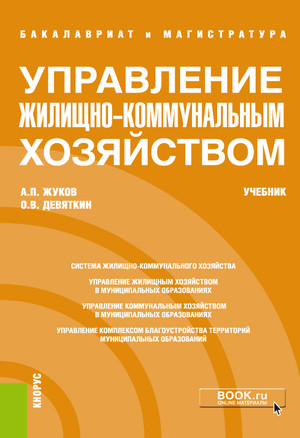 Жуков А. П. Управление жилищно-коммунальным хозяйством : учебник / А. П. Жуков. — Москва : КноРус, 2021. — 303 с. 

Представлены современные подходы и специфика организации жилищно-коммунального хозяйства в муниципальных образованиях Российской Федерации. Может быть использован для смежных специальностей, в системе дополнительного профессионального образования, повышения квалификации и переподготовки государственных и муниципальных служащих.
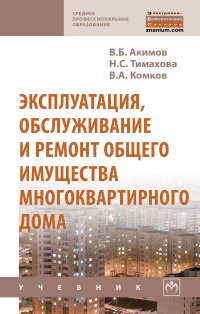 Акимов В. Б. Эксплуатация, обслуживание и ремонт общего имущества многоквартирного дома : учебник / В. Б. Акимов, Н. С. Тимахова, В. А. Комков. — Москва : ИНФРА-М, 2023. — 295 с. — (Среднее профессиональное образование). 

В учебнике приведены сведения по эксплуатации, обслуживанию и ремонту общего имущества многоквартирного дома. Соответствует требованиям федеральных государственных образовательных стандартов среднего профессионального образования последнего поколения.
Шитов В. Н. Организация ресурсоснабжения жилищно-коммунального хозяйства : учебное пособие / В. Н. Шитов. — Москва : ИНФРА-М, 2023. — 309 с. — (Среднее профессиональное образование). 

В учебном пособии описаны понятие и сущность организации ресурсоснабжения жилищно-коммунального хозяйства, состав и структура жилищно-коммунального хозяйства России, организационно-экономический механизм управления жилищным фондом, правила предоставления коммунальных услуг населению, тарифная политика в Российской Федерации, методы снижения уровня тарифов на жилищно-коммунальные услуги, предоставление коммунальных услуг собственникам и пользователям помещений в многоквартирных домах и жилых домов, основные направления ресурсосбережения жилых помещений, организация работ аварийно-ремонтной службы жилищного хозяйства, порядок технического обслуживания и ремонта инженерного оборудования ЖКХ, неисправности аварийного порядка и сроки их устранения.
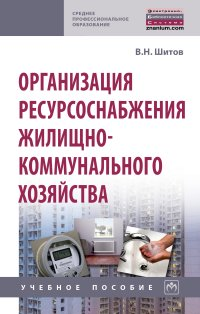 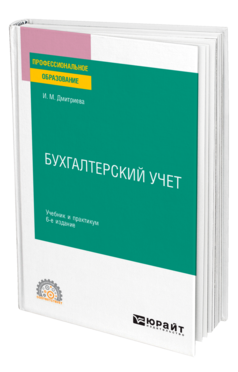 Дмитриева И. М.  Бухгалтерский учет : учебник и практикум для СПО / И. М. Дмитриева. — 7-е изд., перераб. и доп. — Москва : Издательство Юрайт, 2023. — 304 с. — (Профессиональное образование). 

Содержание курса «Бухгалтерский учет» построено в соответствии с действующими нормативно-правовыми документами, имеет логическую структуру и последовательность изучения материала для студентов экономического профиля. Изложение материала начинается с теории бухгалтерского учета и заканчивается основами МСФО. Содержание курса разбито на пять основных модулей, внутри которых материал представлен с позиции освоения соответствующих компетенций.
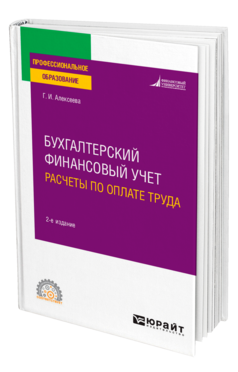 Алексеева Г. И.  Бухгалтерский финансовый учет. Расчеты по оплате труда : учебное пособие для СПО / Г. И. Алексеева. — 2-е изд., перераб. и доп. — Москва : Издательство Юрайт, 2023. — 214 с. — (Профессиональное образование). 

Учебное пособие предназначено для самостоятельного изучения теоретических и практических основ бухгалтерского финансового учета расчетов с персоналом по оплате труда. В книге в доступной форме излагаются порядок исчисления заработной платы, отпускных, пособий, гарантий, а также основные принципы отражения в бухгалтерском учете расчетов с персоналом по указанным выплатам. Бухгалтерский учет расчетов по оплате труда подробно рассмотрен на различных примерах, что поможет студентам разобраться в сложных аспектах изучаемой темы.
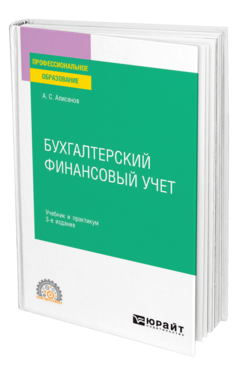 Алисенов  А. С.  Бухгалтерский финансовый учет : учебник и практикум для СПО / А. С. Алисенов. — 3-е изд., перераб. и доп. — Москва : Издательство Юрайт, 2023. — 471 с. — (Профессиональное образование). 

Курс предназначен для самостоятельного изучения студентами теоретических и практических основ бухгалтерского финансового учета. В нем на конкретных примерах с учетом требований нормативных документов разъяснен порядок решения бухгалтерских задач с составлением проводок и проведением соответствующих расчетов. Материал курса базируется на действующих в настоящее время положениях по бухгалтерскому учету, плане счетов бухгалтерского учета и всех других нормативных документах по бухгалтерскому учету. Практическая проработка учебного материала облегчает усвоение дисциплины и прививает необходимые навыки практического использования данных финансового учета как важнейшего вида экономической информации в управлении.
Захаров И. В.  Бухгалтерский учет и анализ : учебник для среднего профессионального образования / И. В. Захаров, И. М. Дмитриева, О. Н. Тарасова ; под редакцией И. М. Дмитриевой. — 2-е изд., испр. и доп. — Москва : Издательство Юрайт, 2023. — 416 с.  — (Профессиональное образование). 

Авторы учебника комплексно и последовательно излагают порядок ведения бухгалтерского учета и место экономического анализа в управлении хозяйствующими субъектами. Читатели ознакомятся с малоизвестными страницами истории становления бухгалтерского учета как науки, получат четкое представление об основах современного законодательного и нормативного регулирования учета. В доступной и ясной форме рассмотрены сущность и роль анализа хозяйственной деятельности организаций, основы теории экономического анализа, приемы и способы его проведения, информационная база. На многочисленных примерах показана методика анализа использования основных фондов, оборотных средств и трудовых ресурсов организации. Представлена система показателей оценки эффективности использования экономических ресурсов организации. Особое внимание уделено описанию методов бухгалтерского учета, раскрытию порядка учета имущества и обязательств экономических субъектов. Все материалы изложены в соответствии с положениями действующей нормативной правовой базы и проиллюстрированы на практических примерах.
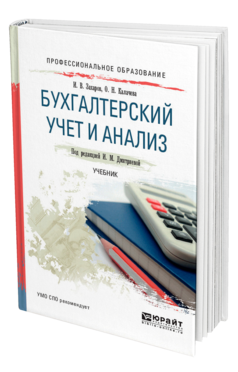 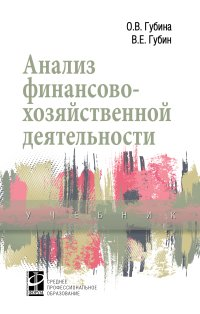 Губина О. В. Анализ финансово-хозяйственной деятельности : учебник / О. В. Губина, В. Е. Губин. — 2-е изд., перераб. и доп. — Москва : ИД «ФОРУМ» : ИНФРА-М, 2021. — 335 с. — (Среднее профессиональное образование). 

В учебнике кратко охарактеризованы методологические основы экономического анализа. Изложена современная методика комплексного анализа деятельности предприятий торговли. Особое внимание уделено выявлению и изучению факторов их экономического развития. Анализ представлен как метод обоснования управленческих решений, направленный на поиск резервов и выбор путей повышения эффективности хозяйствования.
Савицкая Г. В. Анализ хозяйственной деятельности предприятия : учебник / Г. В. Савицкая. — 6-е изд., испр. и доп. — Москва : ИНФРА-М, 2023. — 378 с. — (Среднее профессиональное образование). 

В учебнике излагаются теоретические основы анализа хозяйственной деятельности как системы обобщенных знаний о его предмете, методе, задачах, методике и организации. Рассматриваются новейшие методики анализа, характерные для рыночной экономики. Значительное место отводится изложению методики финансового анализа предприятия с учетом последних наработок в этой предметной области. После каждой темы приводятся вопросы и задания для проверки и закрепления знаний.
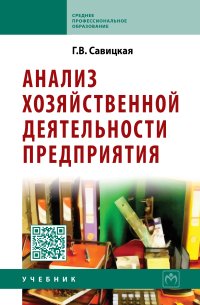 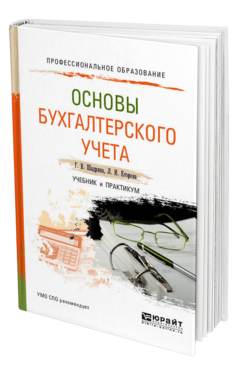 Шадрина Г. В.  Основы бухгалтерского учета : учебник и практикум для СПО / Г. В. Шадрина, Л. И. Егорова. — Москва : Издательство Юрайт, 2022. — 429 с. — (Профессиональное образование). 

Учебник удачно сочетает бухгалтерский учет и элементы экономического анализа. Такое сочетание поможет приобрести умения и навыки в области экономических явлений и процессов в их взаимосвязи и взаимозависимости, понять сущность бухгалтерского учета как информационной основы управления, а также даст представление о составе элементов финансовой информации. Проверить усвоение теоретического материала поможет практикум, включающий контрольные вопросы ко всем темам, практические примеры, тесты и расчетные задачи. Использовать практикум можно как на семинарских занятиях, так и для самостоятельной работы студента.
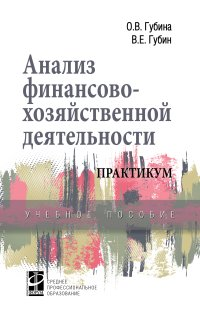 Губина О. В. Анализ финансово-хозяйственной деятельности. Практикум : учебное  пособие / О. В. Губина, В. Е. Губин. — 2-е изд., перераб. и доп. — Москва : ИД «ФОРУМ» : ИНФРА-М, 2022. — 198 с. — (Среднее профессиональное образование).

Учебное пособие предназначено для проведения практических занятий по анализу финансово-хозяйственной деятельности, а также самостоятельной работы студентов и ее контроля. Для студентов средних специальных учебных заведений, практических работников предприятий торговли — экономистов, бухгалтеров, менеджеров.
Канке А. А. Анализ финансово-хозяйственной деятельности предприятия : учебное пособие / А. А. Канке, И. П. Кошевая. — 2-е изд., испр. и доп. — Москва : ИД ФОРУМ, НИЦ ИНФРА-М, 2020. — 288 с. — (Среднее профессиональное образование).

В учебном пособии рассматриваются понятия и содержание современных концепций анализа финансово-хозяйственной деятельности, а также проблемы выбора предмета и объекта анализа, принципов и методов реализации различных аналитических процедур. Учебное пособие содержит комплексное представление об основных концепциях, теоретических основах, методологии и современных технологиях анализа, его места и взаимосвязи с системами бухгалтерского и оперативного учета, стратегического и текущего планирования, мониторинга и контроля производственно-хозяйственной и финансово-инвестиционной деятельности предприятий. Пособие для студентов средних специальных учебных заведений, содержит необходимый объем расчетно-иллюстративной информации, практические примеры.
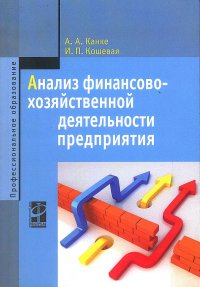 ПМ.06 
ВЫПОЛНЕНИЕ РАБОТ ПО ОДНОЙ ИЛИ НЕСКОЛЬКИМ ПРОФЕССИЯМ РАБОЧИХ, ДОЛЖНОСТЯМ СЛУЖАЩИХ
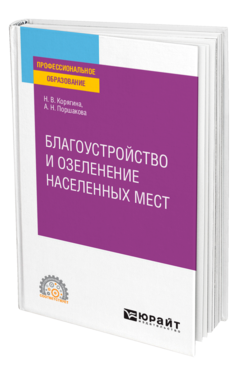 Корягина Н. В.  Благоустройство и озеленение населенных мест : учебное пособие для СПО / Н. В. Корягина, А. Н. Поршакова. — Москва : Издательство Юрайт, 2023. — 164 с. — (Профессиональное образование). 

Задача благоустройства городов сводится к созданию здоровых и благоприятных условий жизни населения. В решении этой задачи все большее значение приобретают внешнее благоустройство, оборудование открытых территорий, ландшафтный дизайн. Благоустройство городов включает ряд мероприятий по улучшению санитарно-гигиенических условий жилой застройки, транспортному и инженерному обслуживанию населения, искусственному освещению городских территорий и оснащению их необходимым оборудованием, оздоровлению городской среды при помощи озеленения, а также средствами санитарной очистки.
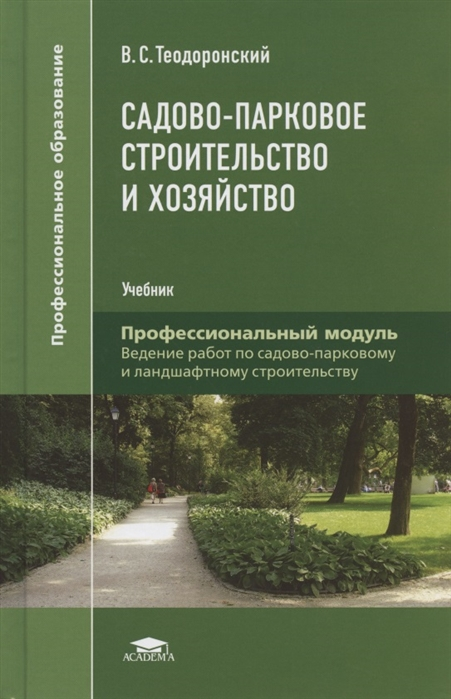 Теодоронский В. С. Садово-парковое строительство и хозяйство : учебник / В. С. Теодоронский. — 3-е изд., перераб. — Москва : Академия, 2019. — 288 с. — (Профессиональное образование).

В учебнике рассмотрены организация садово-парковых объектов, порядок подготовки территорий для ведения работ в садово-парковых объектах, их внешнее благоустройство, озеленение и декоративное оформление. Приведены перечень основного комплекта чертежей, выполняемых при проектировании садово-паркового объекта, и примерный состав проектной документации на него. Освещены вопросы содержания и охраны садово-парковых объектов.
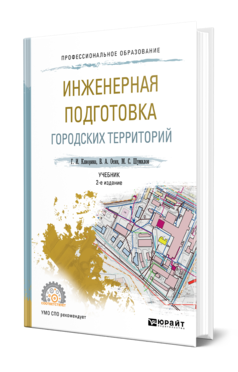 Клиорина Г. И. Инженерная подготовка городских территорий : учебник для СПО / Г. И. Клиорина, В. А. Осин, М. С. Шумилов. — 2-е изд., испр. и доп. — Москва : Издательство Юрайт, 2023. — 331 с. — (Профессиональное образование).

Учебник посвящен вопросам инженерной подготовки городских территорий. В нем последовательно изложены вопросы градостроительной оценки природных условий территории, описаны принципы и методика мероприятий инженерной подготовки, включая защиту от опасных физико-геологических процессов. Рассмотрены особенности строительства и эксплуатации инженерных сооружений. Раскрыты общие и специальные мероприятия по инженерной подготовке: земляные работы, планировка улиц, территорий промышленных предприятий, проектирование дождевой сети, защита от подтопления, подготовка заторфованных территорий, инженерная подготовка местности с оползневыми явлениями, особенности освоения территорий с сейсмическими явлениями и др.
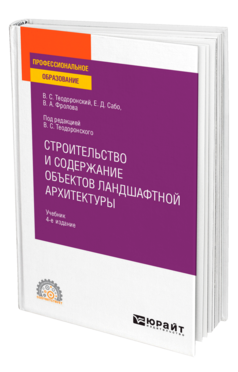 Теодоронский В. С.  Строительство и содержание объектов ландшафтной архитектуры : учебник для СПО / В. С. Теодоронский, Е. Д. Сабо, В. А. Фролова ; под редакцией В. С. Теодоронского. — 4-е изд., испр. и доп. — Москва : Издательство Юрайт, 2023. — 397 с. — (Профессиональное образование).

В учебнике представлены основные современные методы анализа и проектирования ландшафтной архитектуры, особенно подробно рассмотрены строительство и содержание таких объектов и даны соответствующие описательные примеры, представлены методы расчета и статистические данные. На данный момент ряд нормативных данных (ГОСТы, СНиПы), приводимых в учебнике, имеют новую редакцию. Однако это существенно не влияет на процесс обучения созданию объектов ландшафтной архитектуры, и произошедшие изменения при необходимости могут быть учтены преподавателями.
Исачкин А. В. Декоративное садоводство с основами ландшафтного проектирования : учебник / А. В. Исачкин, В. А. Крючкова, А. Г. Скакова, Х. В. Шарафутдинов ; под ред. А. В. Исачкина. — Москва : ИНФРА-М, 2023. — 522 с. — (Среднее профессиональное образование). 

В учебнике представлены сведения о жизненных формах, жизненном цикле, фенологическом развитии декоративных растений, способах их размножения, экологических факторах, влияющих на декоративные качества растений, направлениях использования декоративных растений в ландшафтном дизайне. Дана краткая характеристика наиболее распространенных в декоративном садоводстве родов растений. Приведена информация о технологических основах декоративного растениеводства: сведения о почвах и субстратах, используемых в открытом и защищенном грунте; удобрениях; водном режиме; принципах чередования культур; способах защиты растений от стрессов; биологически активных веществах, применяемых в декоративном растениеводстве; технологиях производства посадочного материала и технологиях выращивания декоративных растений в защищенном и открытом грунте. Отдельные главы посвящены газоноводству, флористике и основам ландшафтного проектирования.
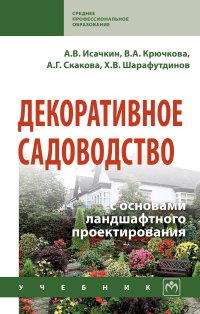 Фатиев М. М. Строительство городских объектов озеленения : учебник / М. М. Фатиев. — Москва : ФОРУМ : ИНФРА-М, 2022. — 205 с., [16] с. цв. ил. — (Среднее профессиональное образование). 

Рассмотрены вопросы строительства городских объектов благоустройства и озеленения, связанные с подготовительными работами на территории, строительством дорог, площадок, сооружений и их содержанием, посадкой деревьев и кустарников и содержанием насаждений, устройством газонов различными способами. Изложены технологические аспекты орошения насаждений, осушения территорий объектов городского озеленения, подготовки почвогрунтов для создания насаждений. Приводятся нормативные материалы по организации производства работ при благоустройстве и содержании объектов городского озеленения.
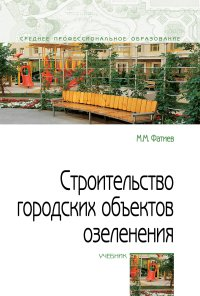 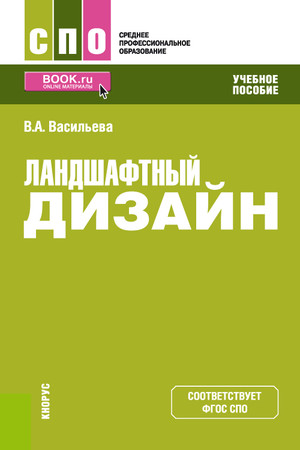 Васильева В. А. Ландшафтный дизайн : учебное пособие / В. А. Васильева. — Москва : КноРус, 2023. — 319 с. — (Среднее профессиональное образование).

Представлены теоретические основы ландшафтного дизайна, основные стилевые направления в садово-парковом и ландшафтном строительстве, а также описание видов деревьев, кустарников, лиан. Раскрыты композиционные вопросы формирования садово-парковых объектов, основные законы и приемы, используемые в ландшафтном дизайне. Даны учетные нормы, общее представление о дренажной системе, проектировании цветников, каменистых садов, водоемов, газонов. Приведены практические задания, способствующие приобретению практических навыков, контрольные вопросы по отдельным темам и разделам.
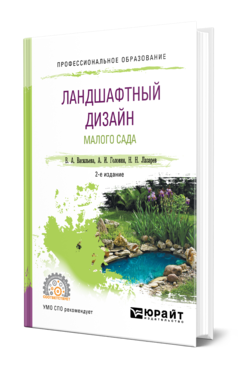 Васильева В. А.  Ландшафтный дизайн малого сада : учебное пособие для СПО / В. А. Васильева, А. И. Головня, Н. Н. Лазарев. — 2-е изд., перераб. и доп. — Москва : Издательство Юрайт, 2023. — 184 с. — (Профессиональное образование).

Данная книга расскажет о некоторых законах, приемах и хитростях ландшафтного дизайна. Она поможет разобраться в базовых законах и наиболее распространенных стилях ландшафтного дизайна. В книге рассказано об основных приемах организации ландшафтной территории, способах подбора растений и организации водоемов, альпинариев, рокариев, альпийских горок. Приводится подробная характеристика, методики ухода и выращивания газонных, цветочно-декоративных и древесно-кустарниковых растений. Затронуты вопросы ландшафтного проектирования. С помощью данной книги вы узнаете много полезной информации о секретах ландшафтного дизайна малого сада, а интересные задания помогут закрепить приобретенные знания на практике.